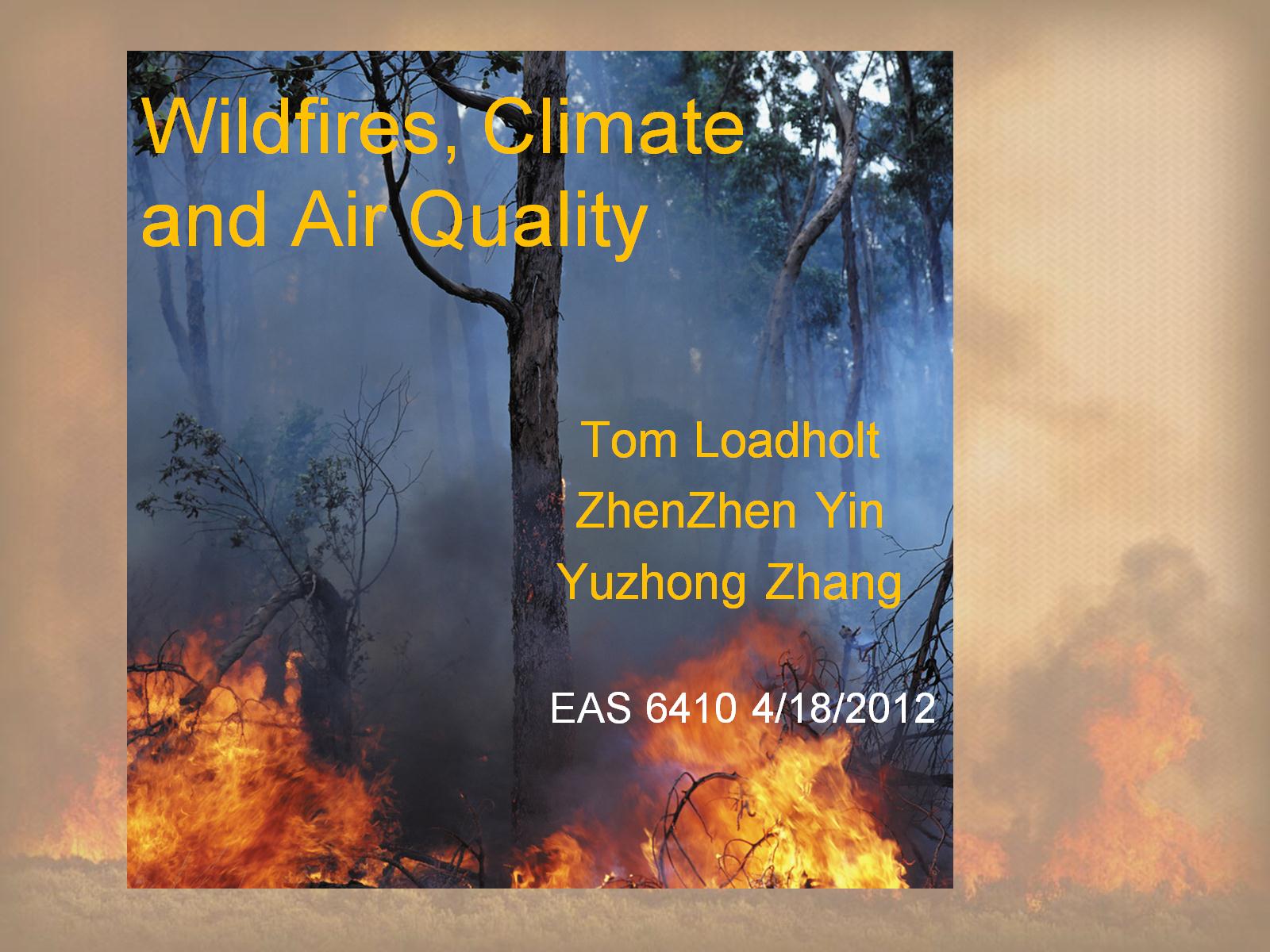 Wildfires, Climateand Air Quality
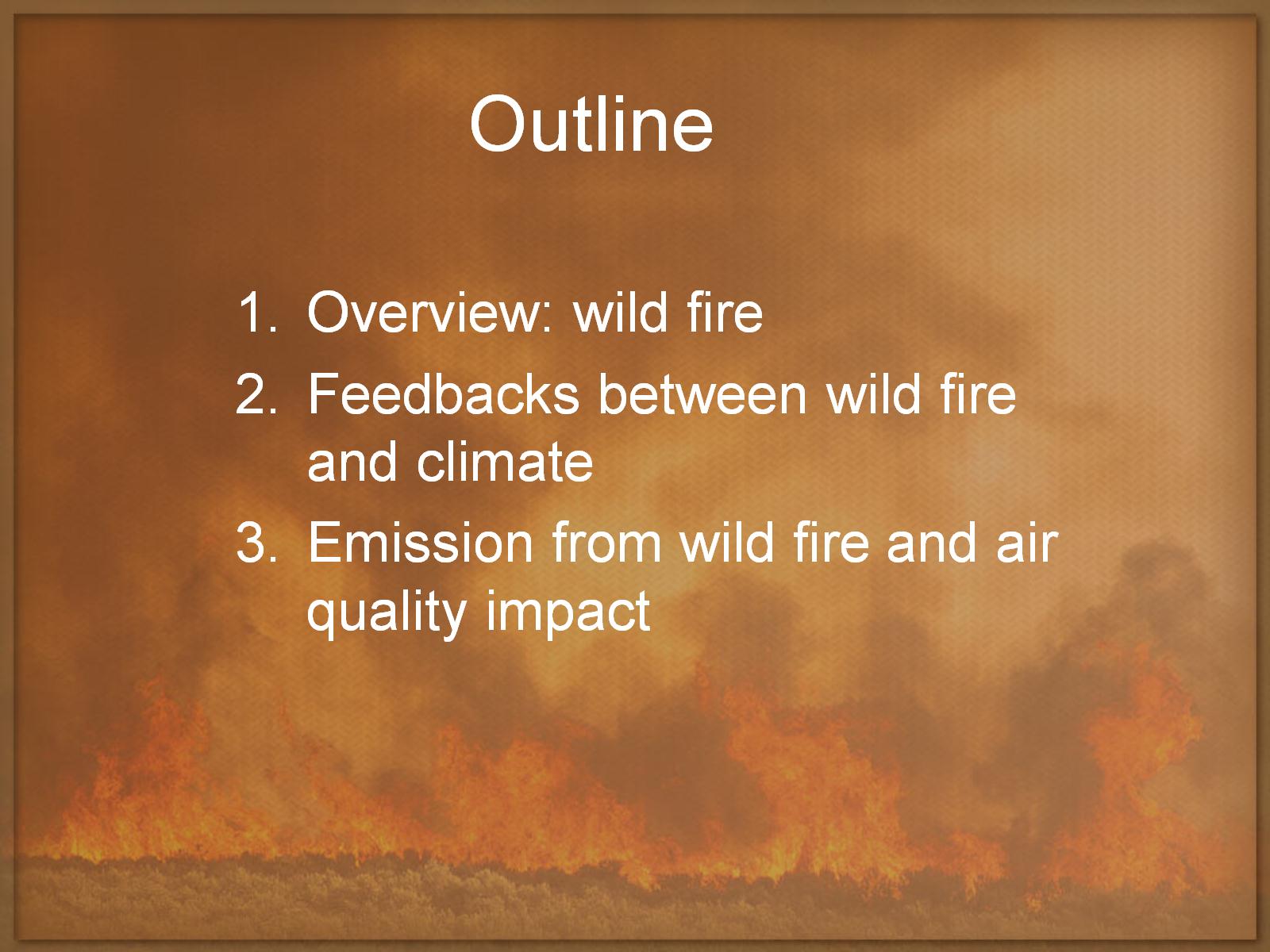 Outline
Wildfire Chemistry and Climate Coupling
Climate
Wildfires
Chemistry
Overview: Wild fire
Feedbacks between Wildfire and Climate
Emission from wildfire and impact on air quality
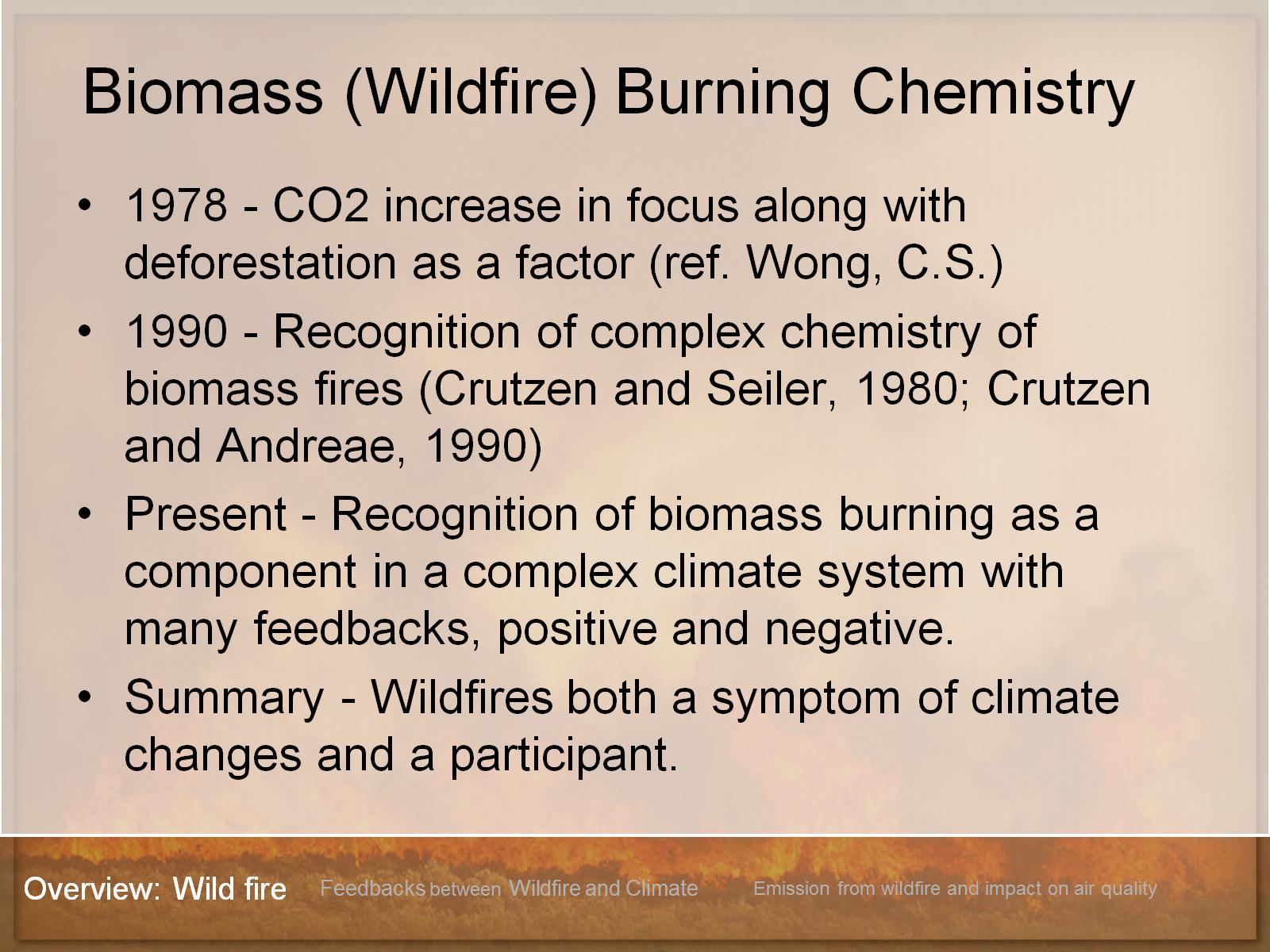 Biomass (Wildfire) Burning Chemistry
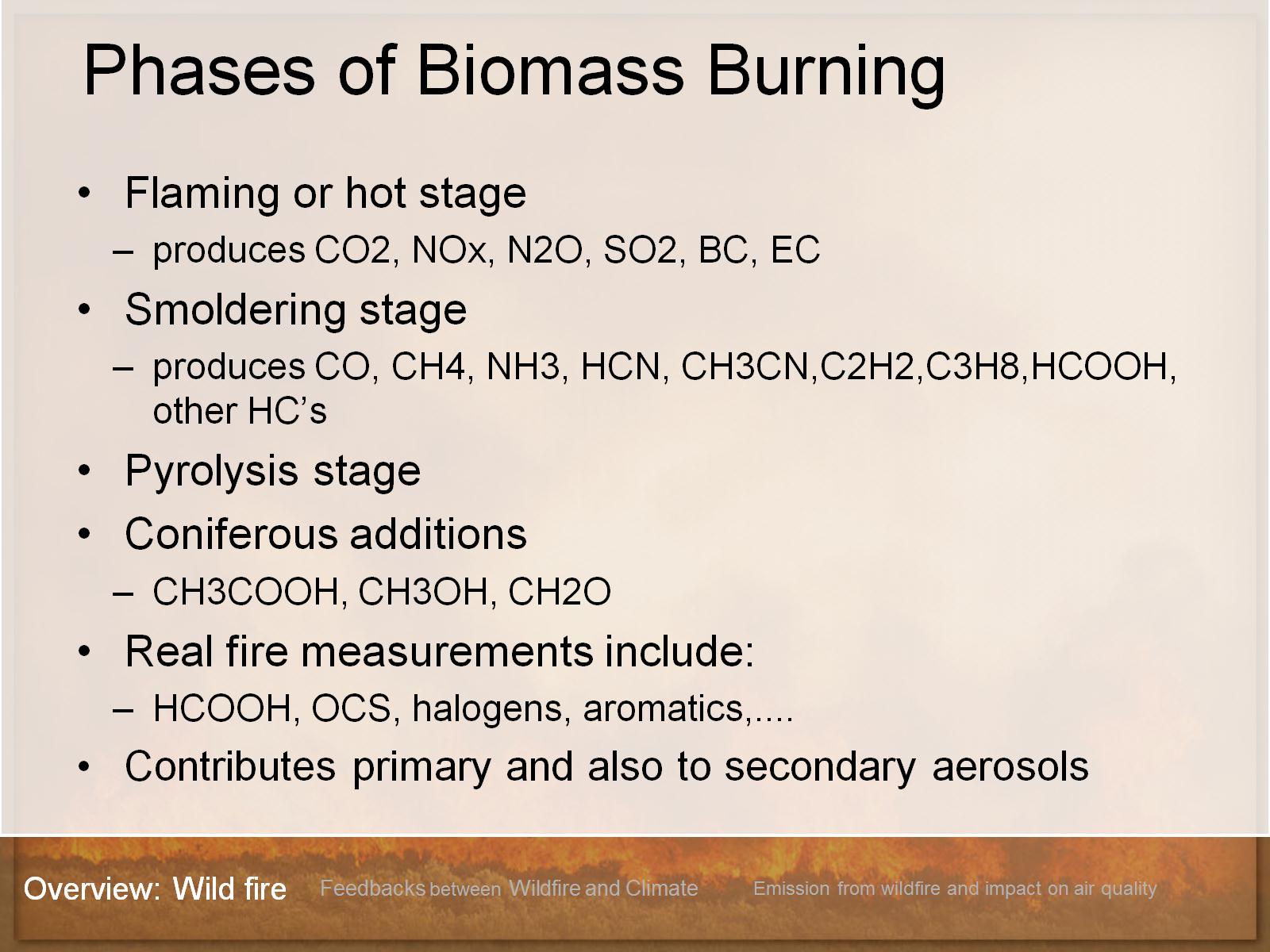 Phases of Biomass Burning
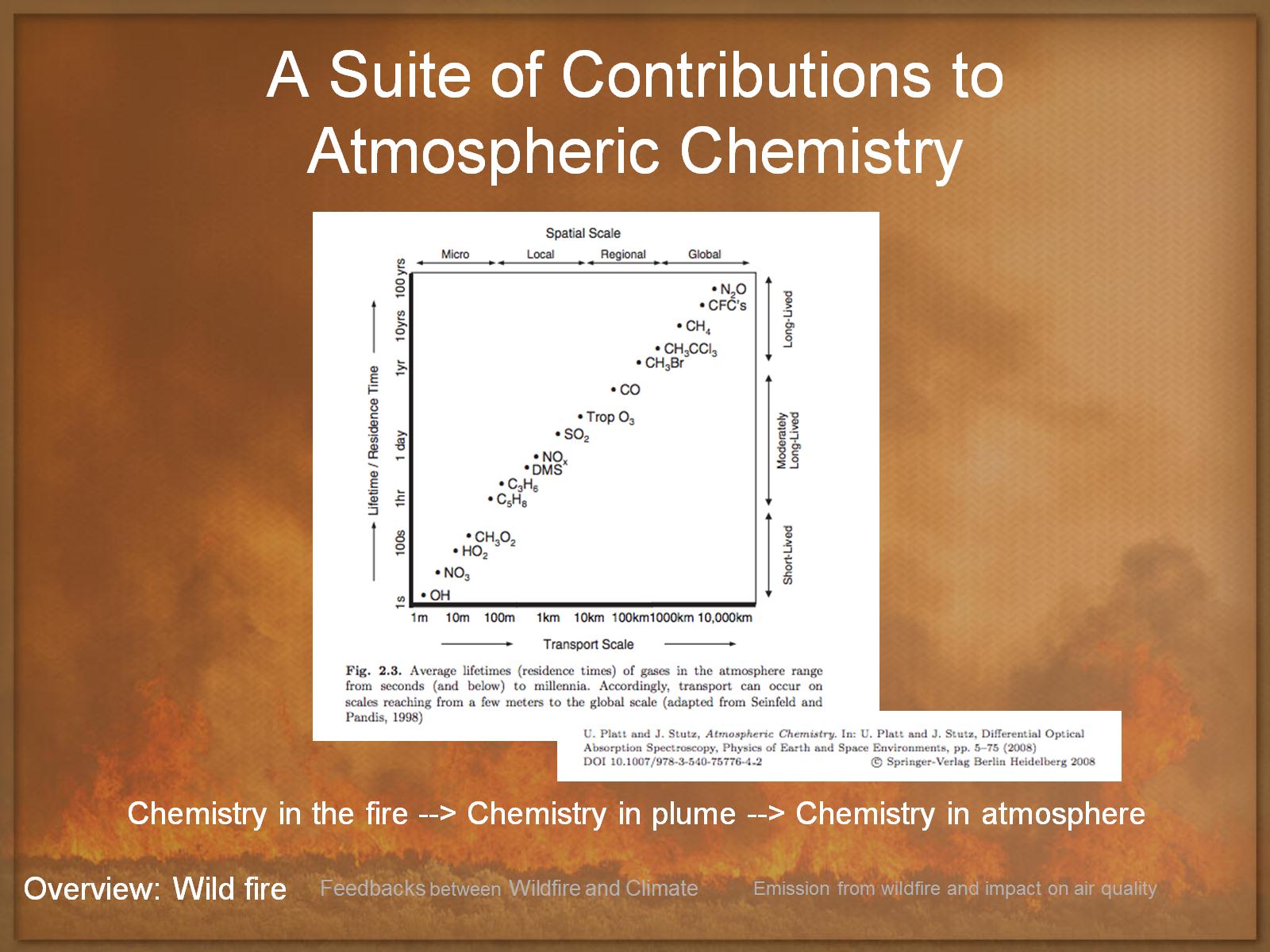 A Suite of Contributions to Atmospheric Chemistry
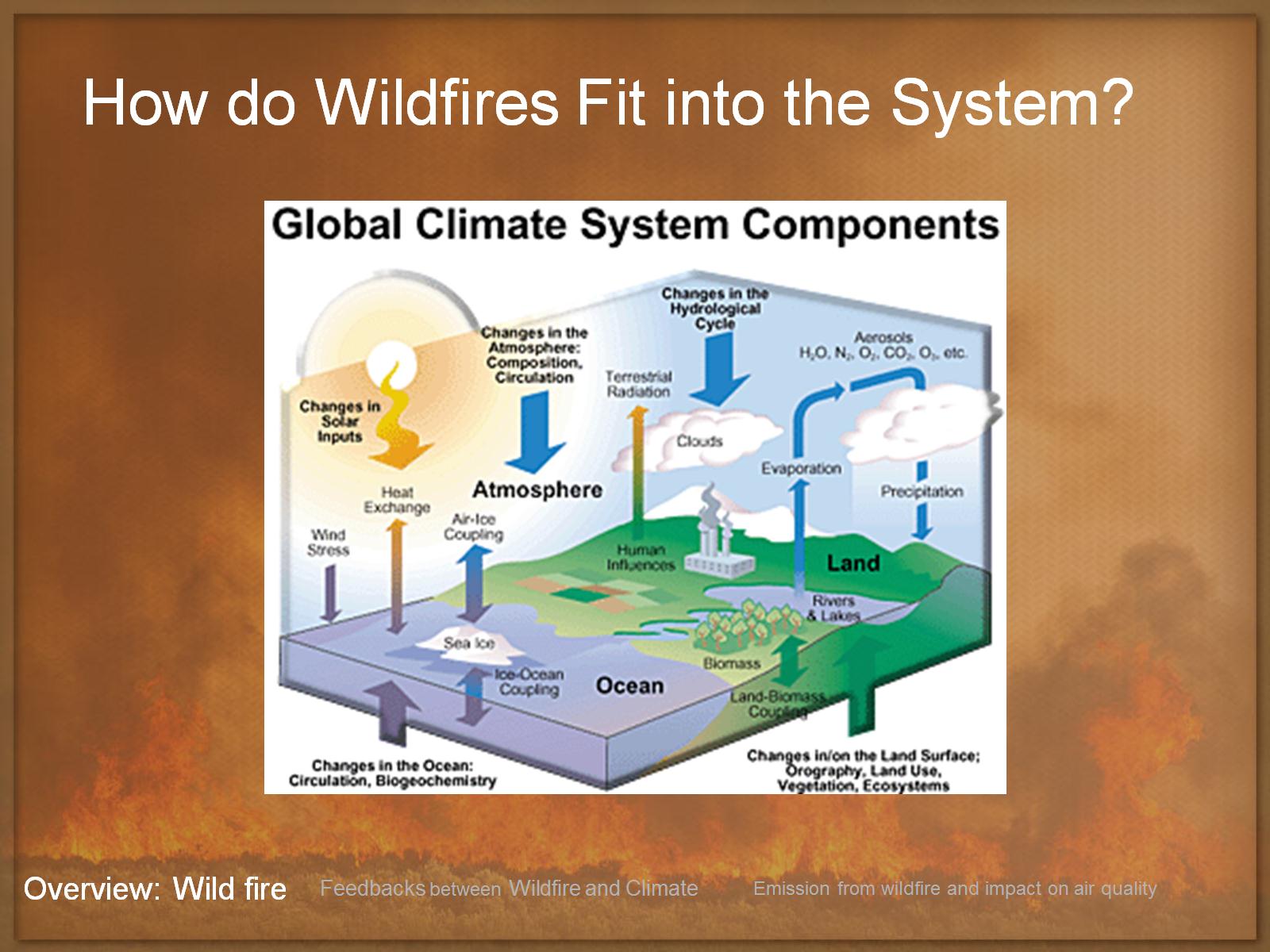 How do Wildfires Fit into the System?
Couplings Affecting Wildfire Potential
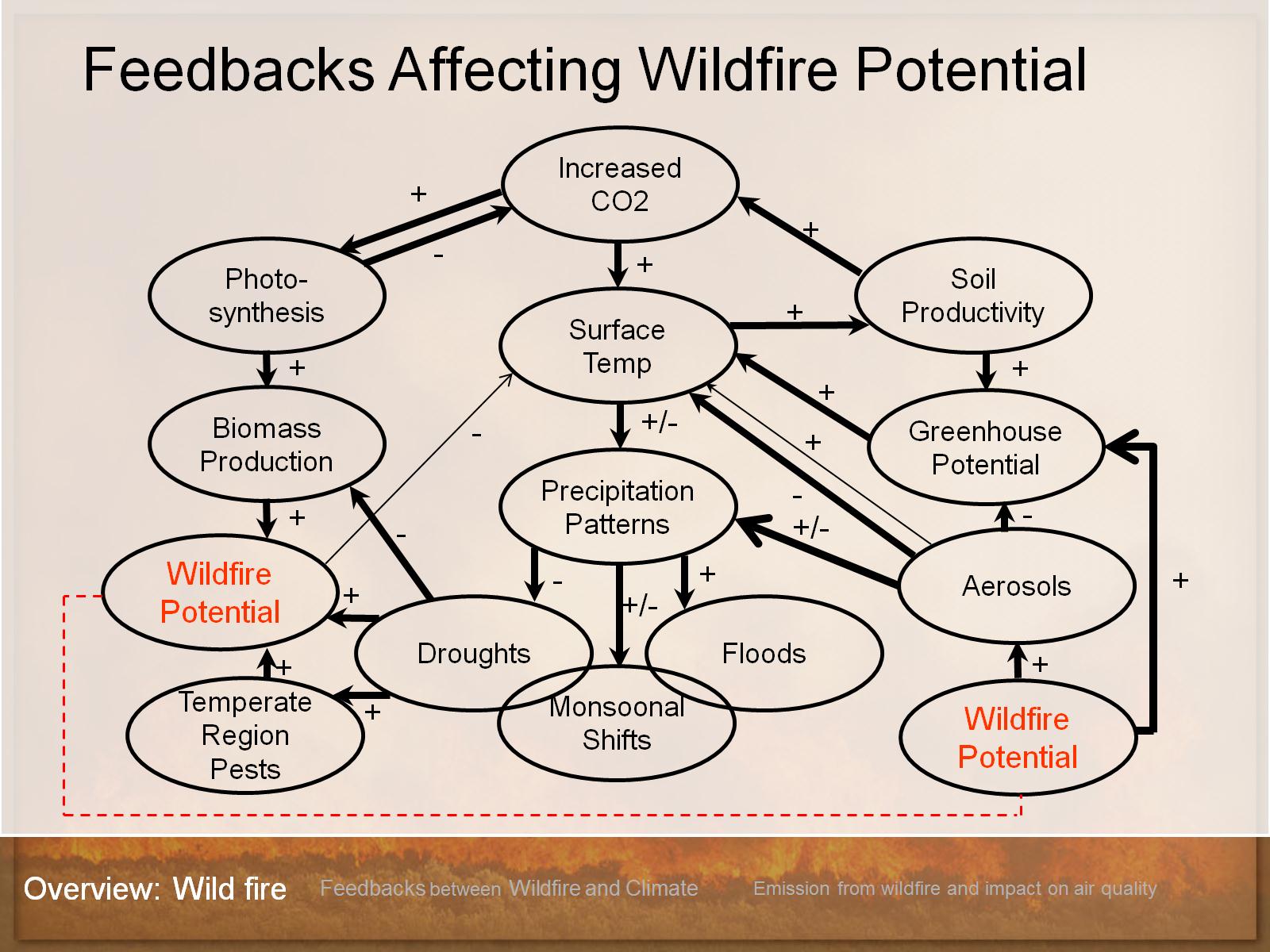 Coupling Evidence
Feedback Evidence
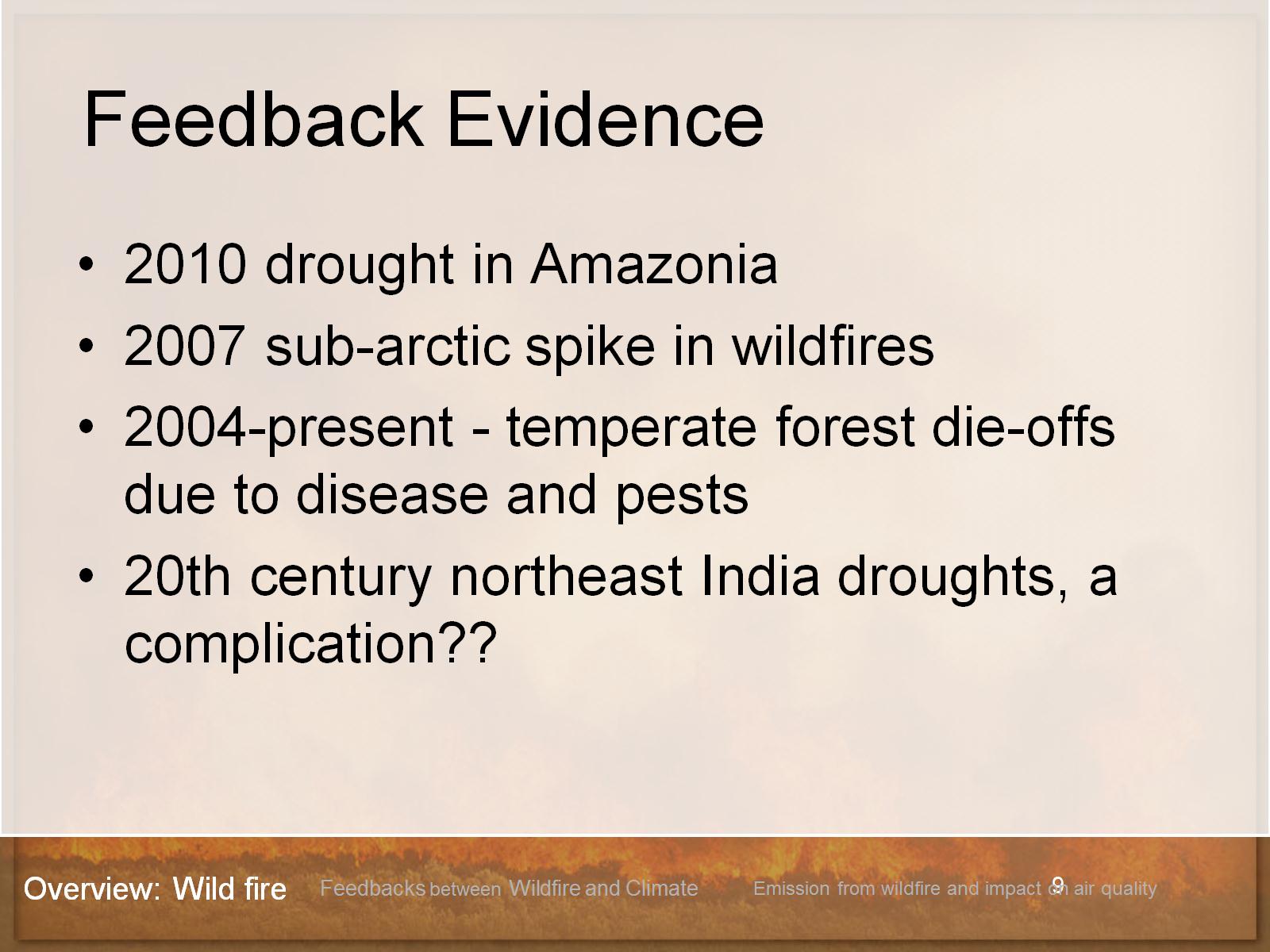 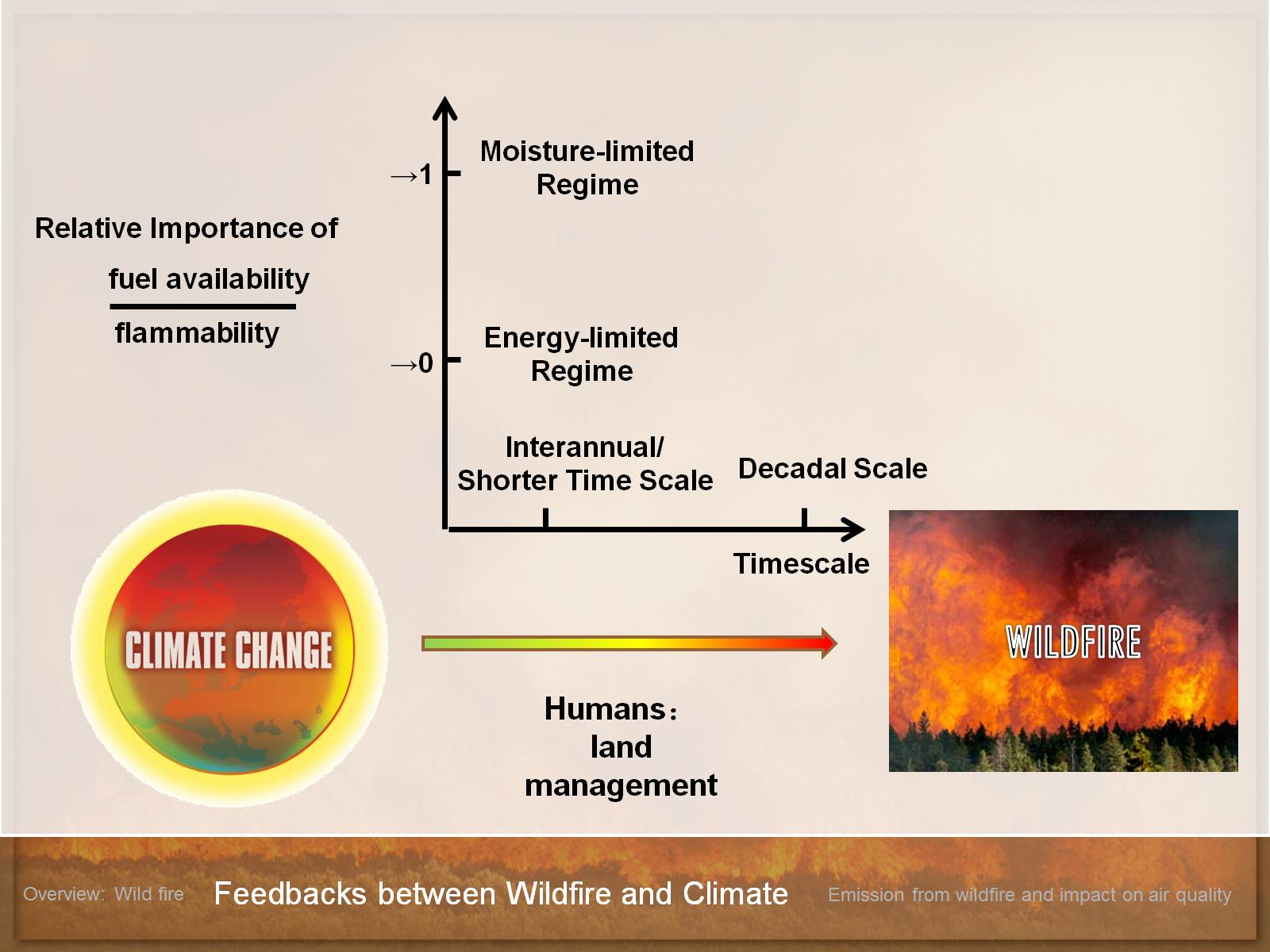 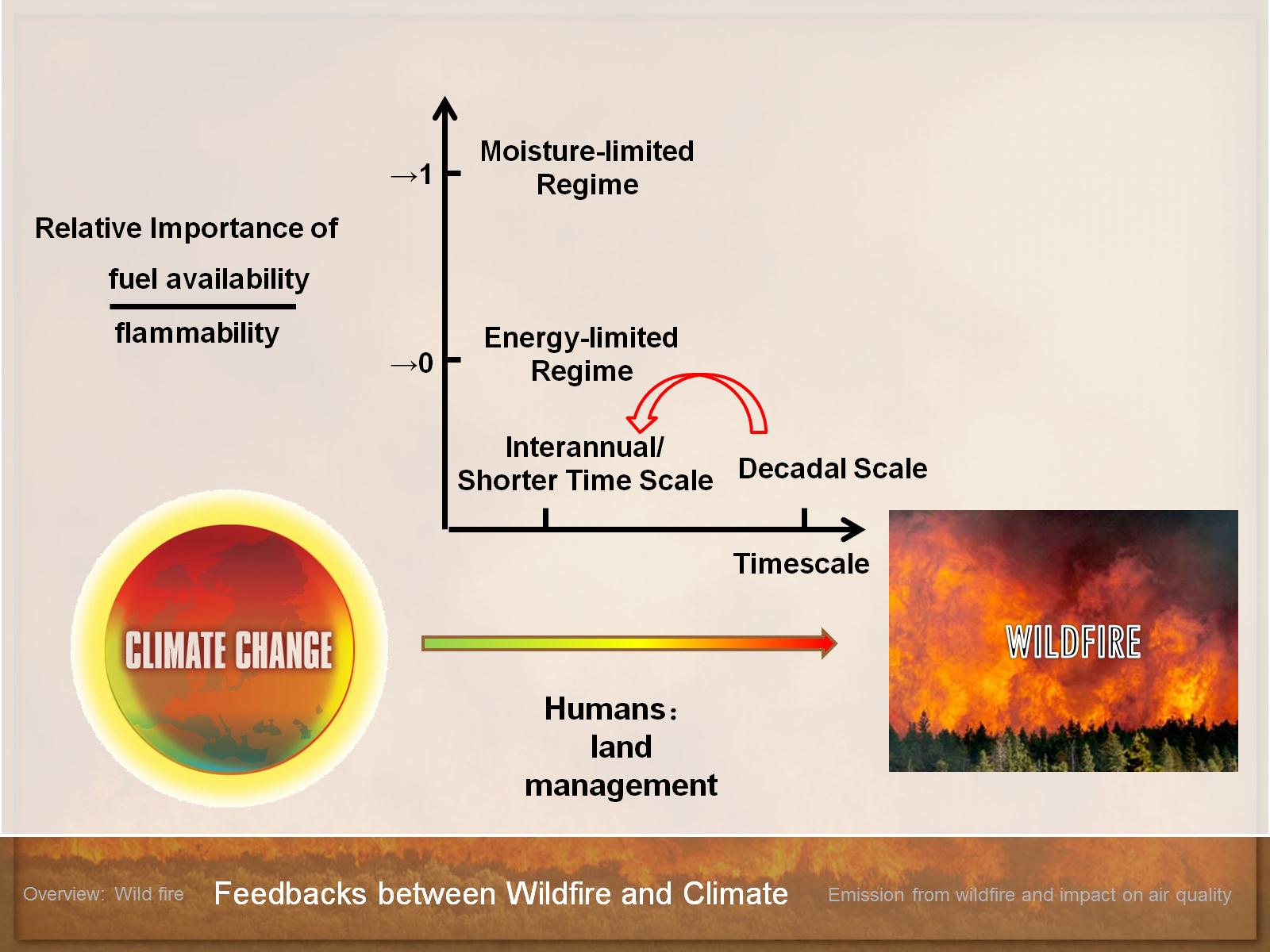 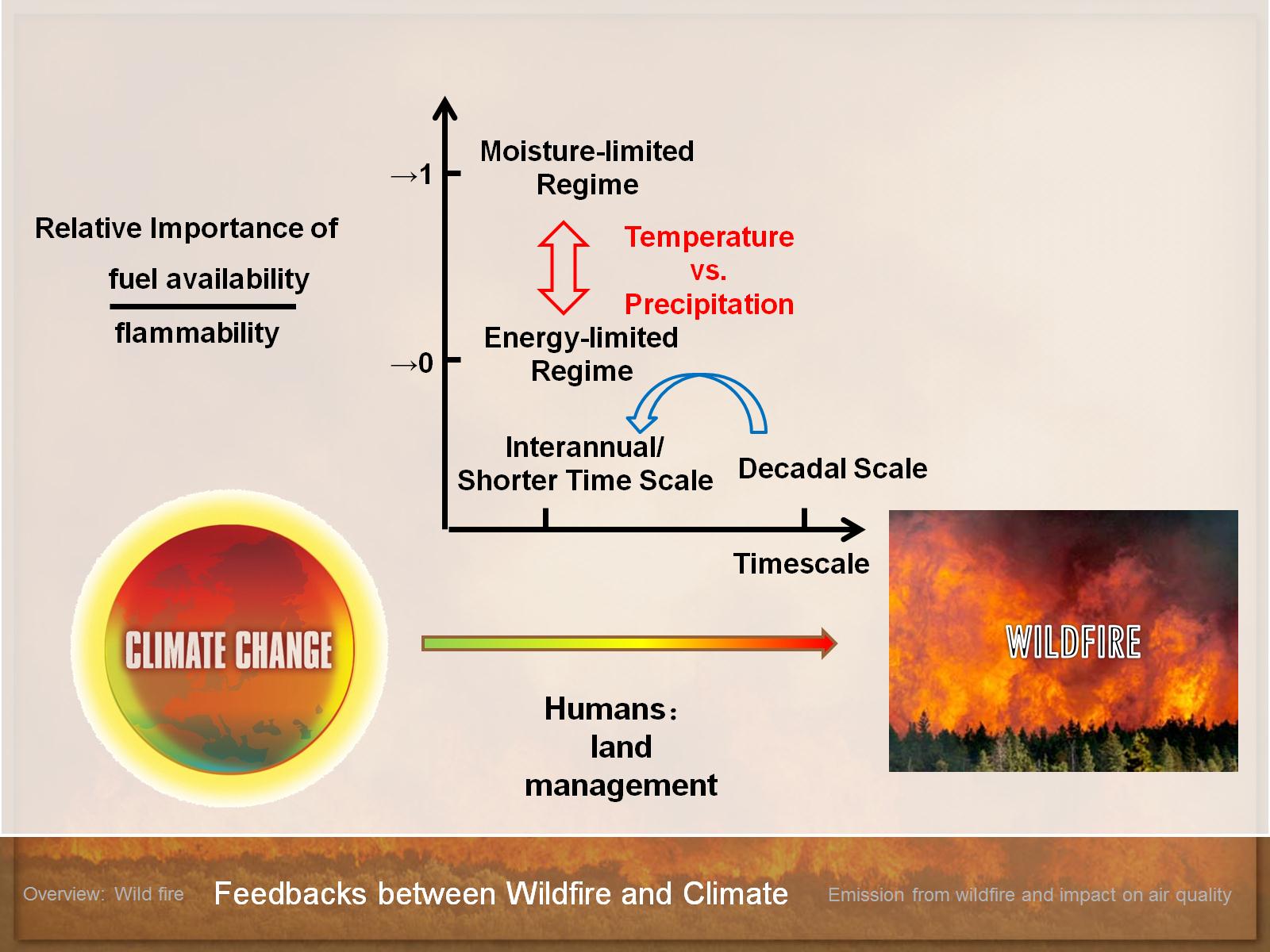 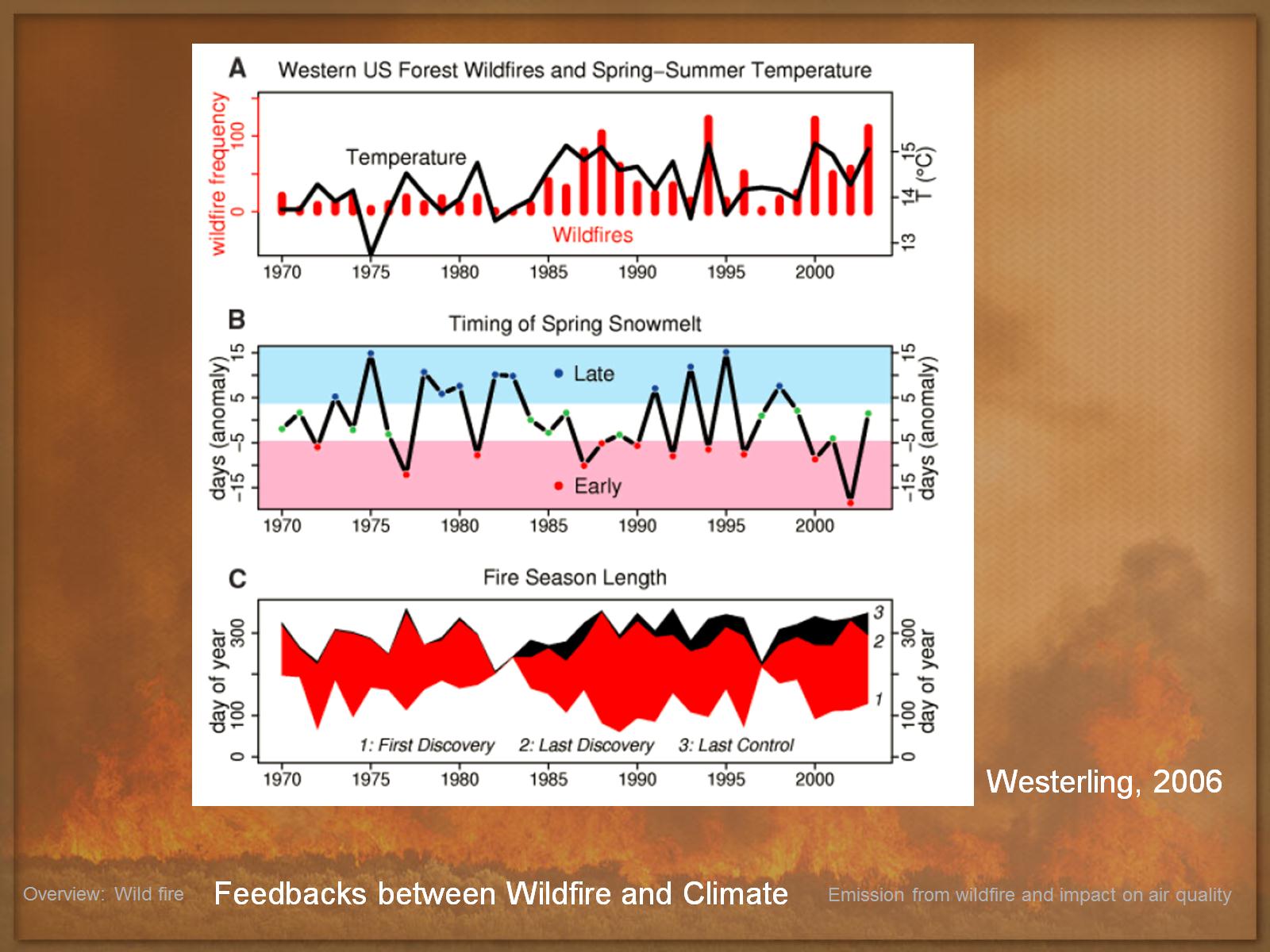 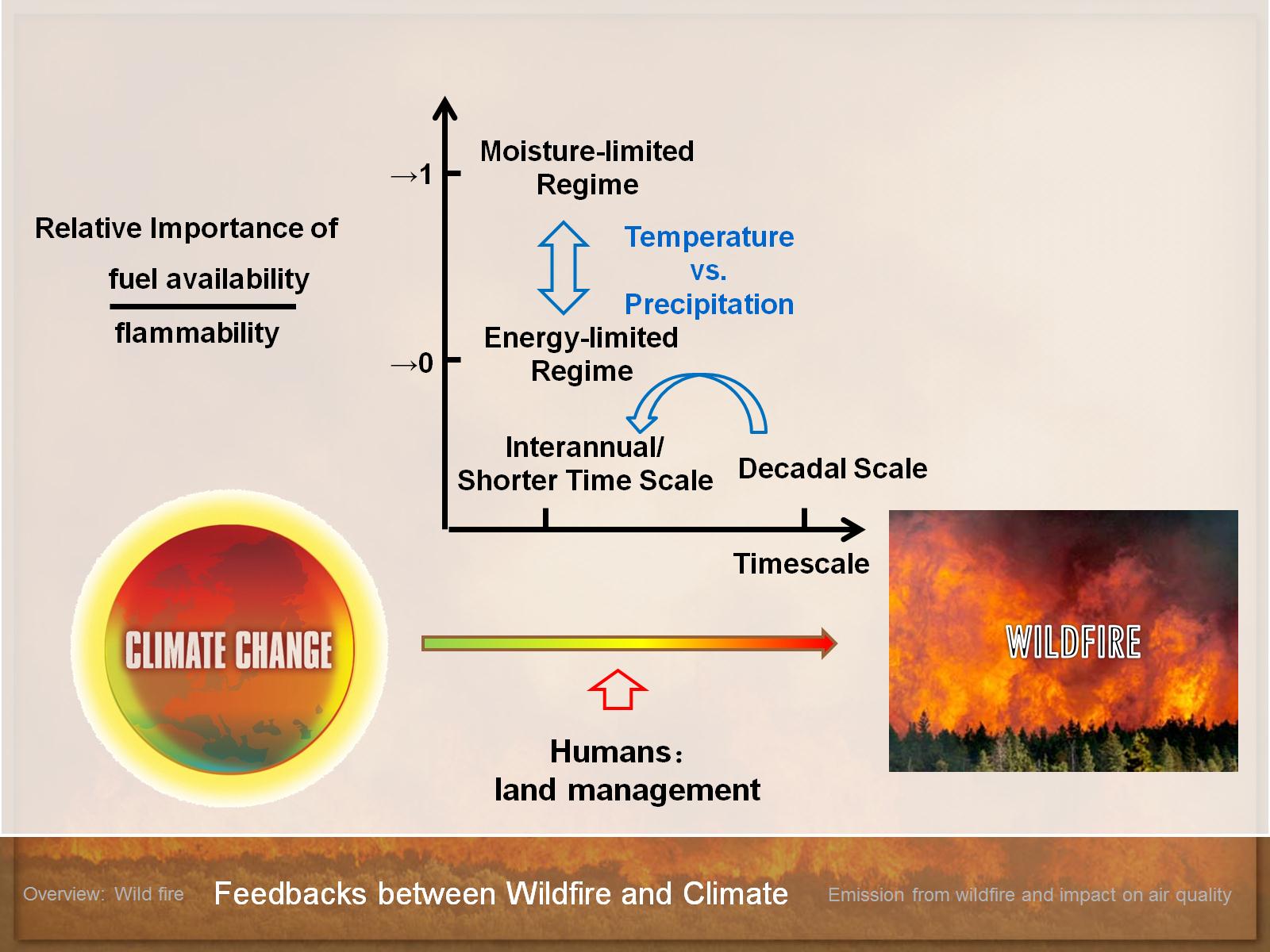 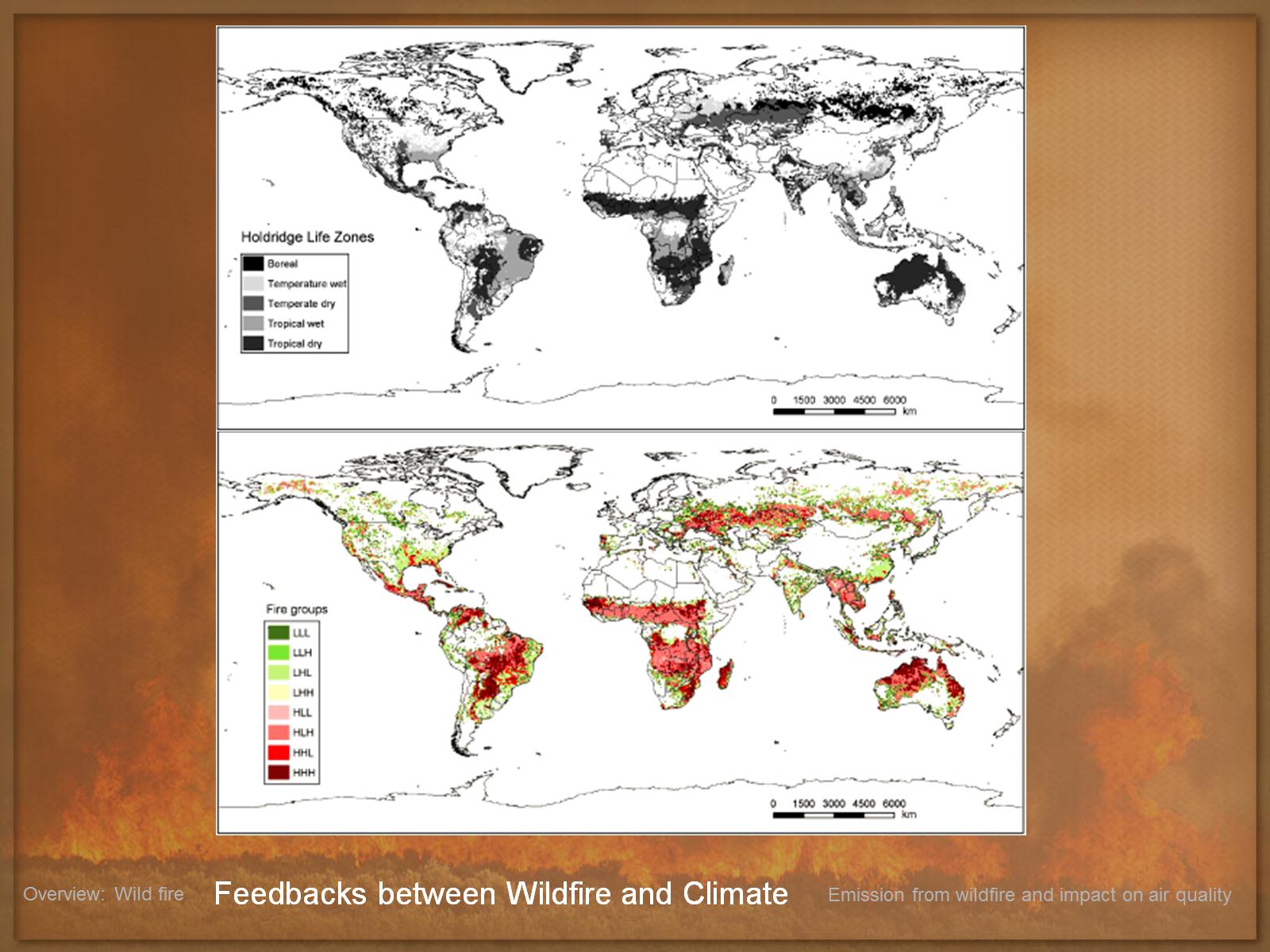 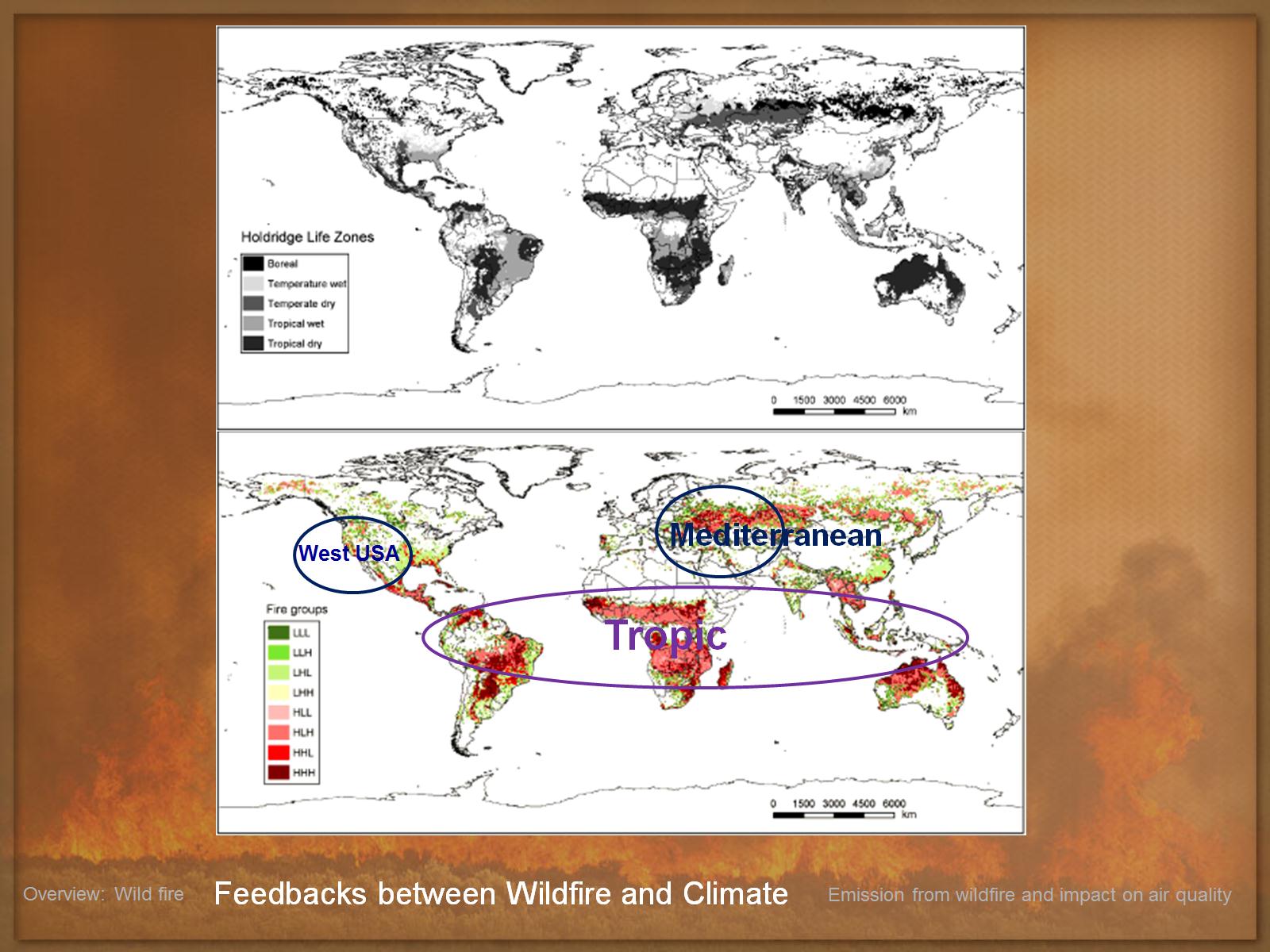 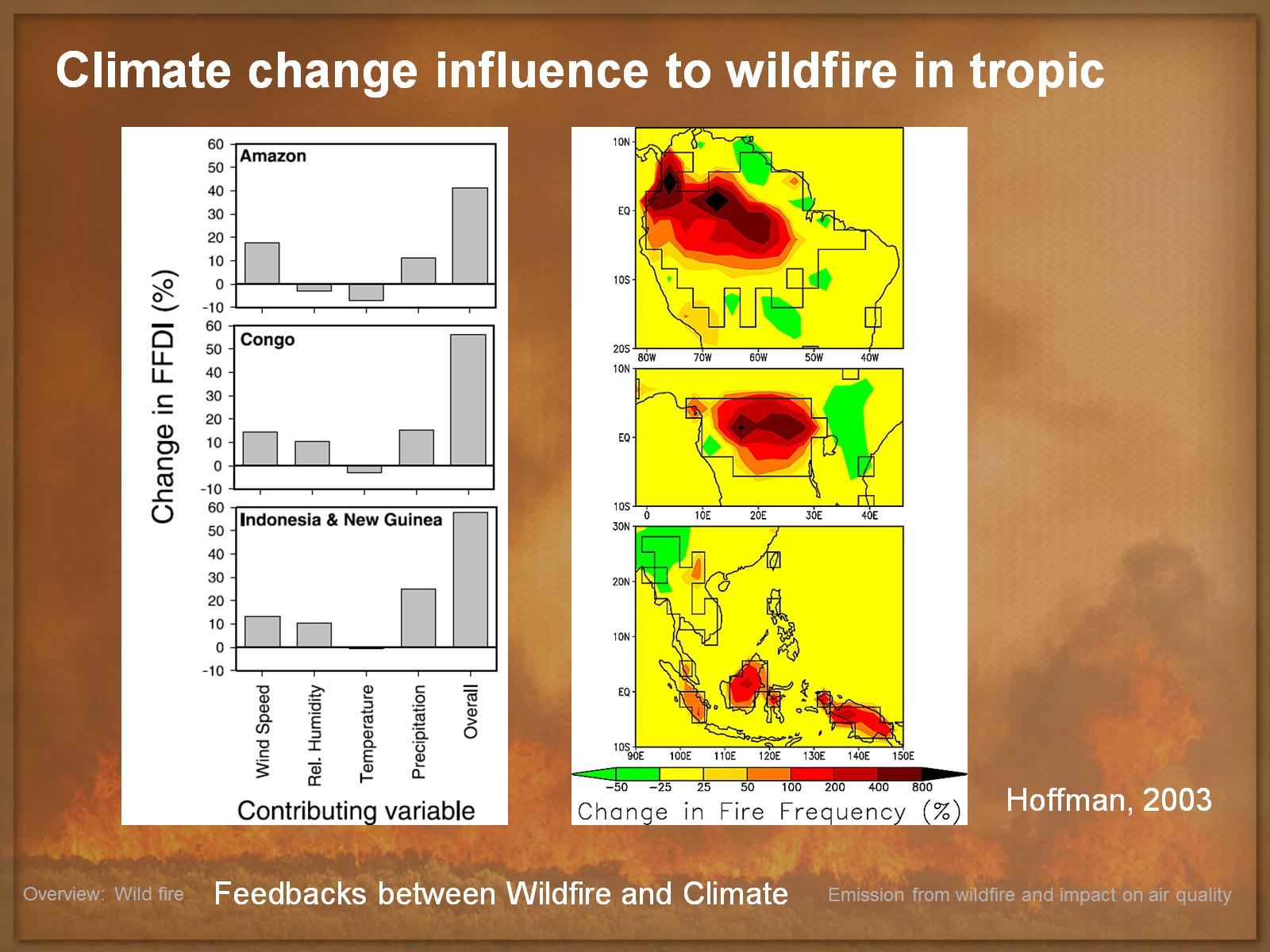 Climate change influence to wildfire in tropic
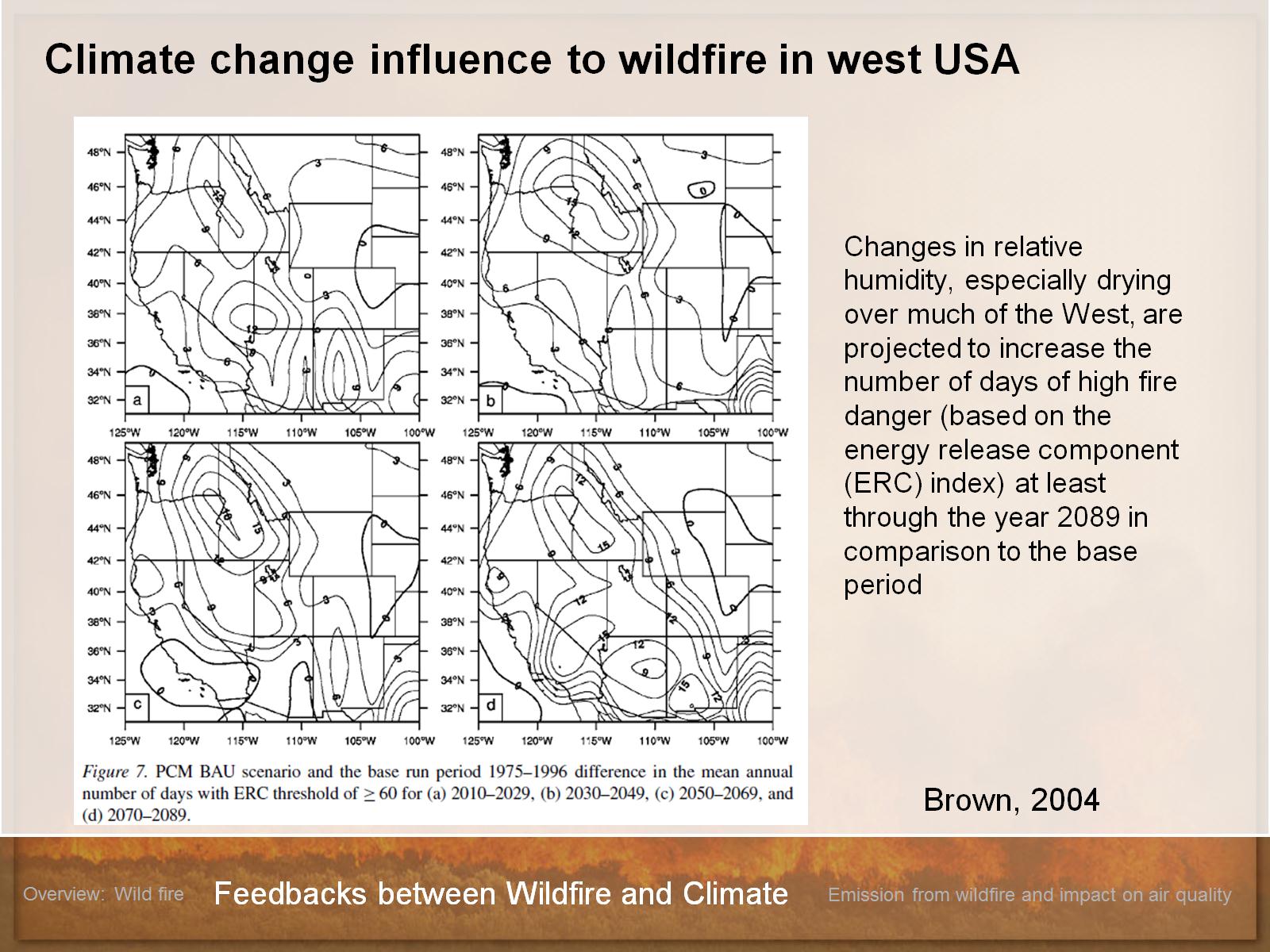 Climate change influence to wildfire in west USA
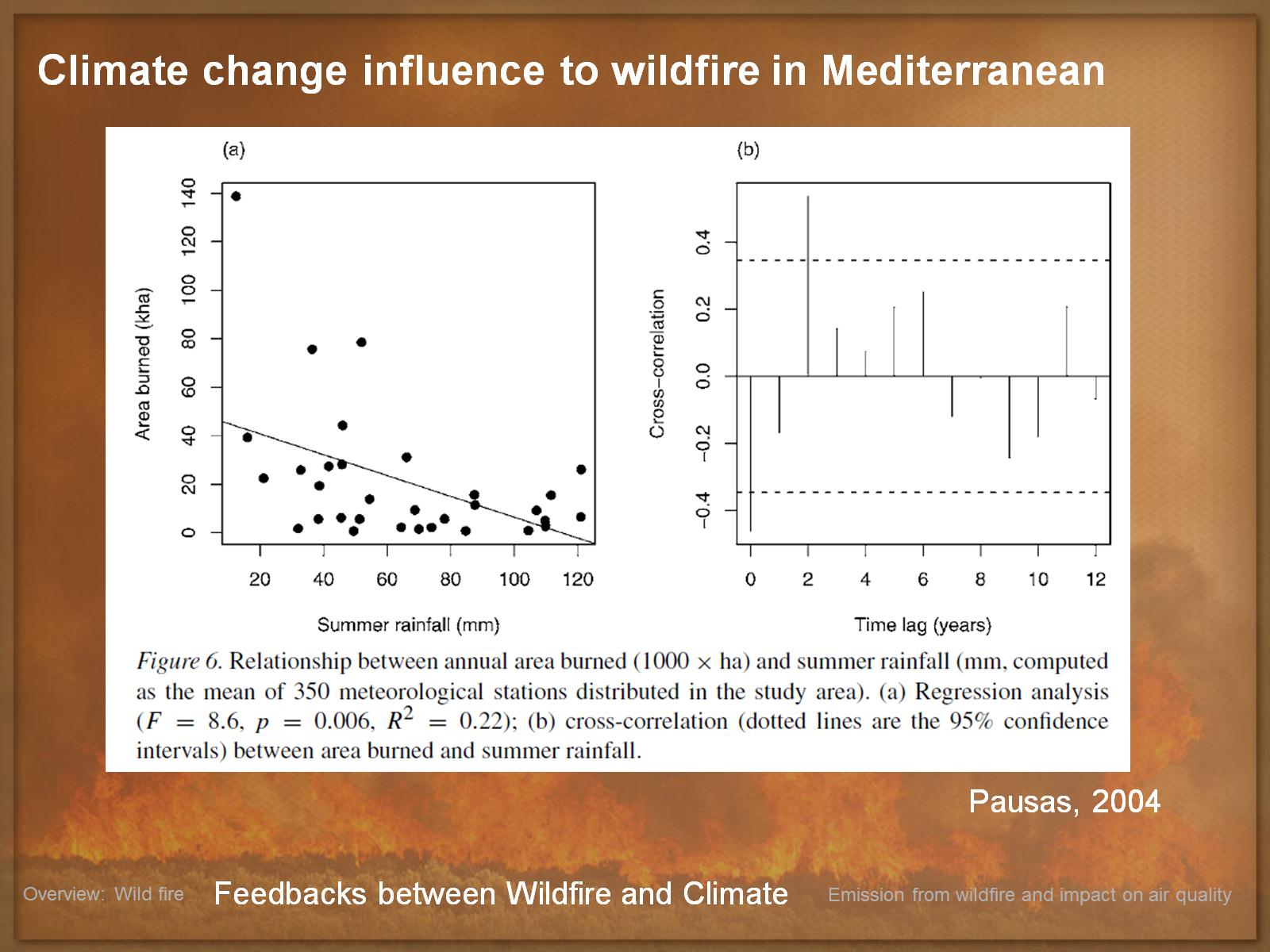 Climate change influence to wildfire in Mediterranean
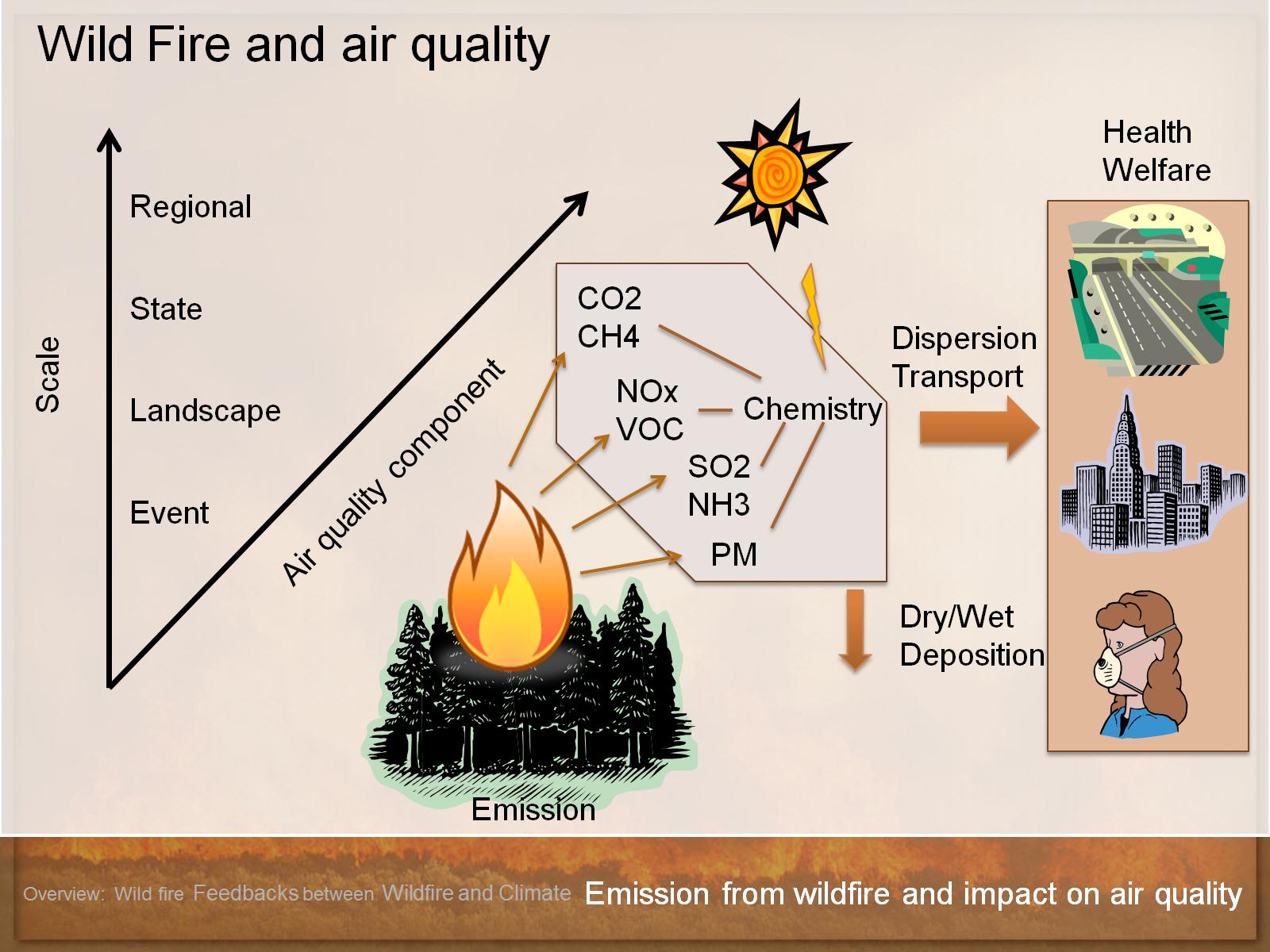 Wild Fire and air quality
Inter-continental
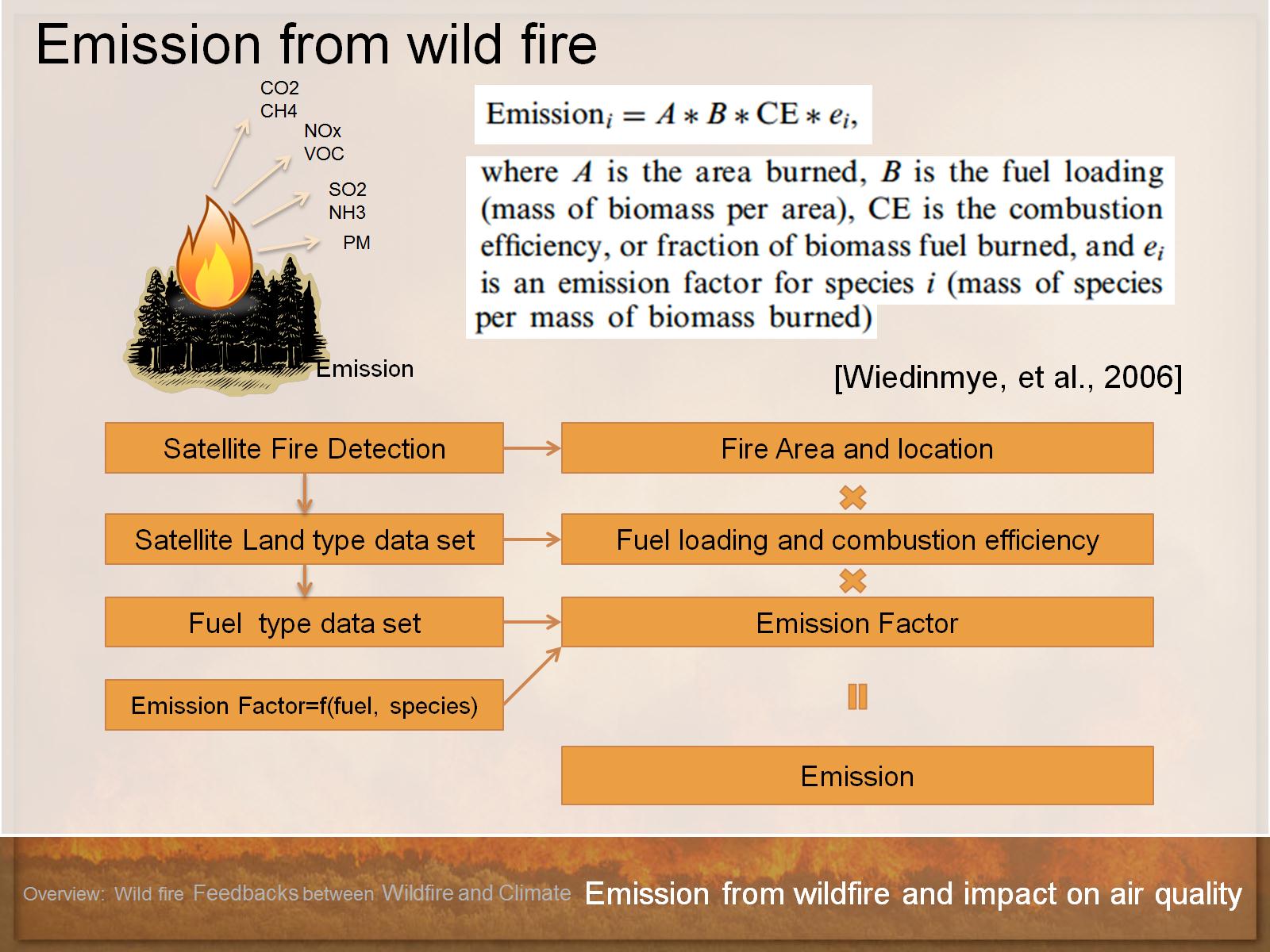 Emission from wild fire
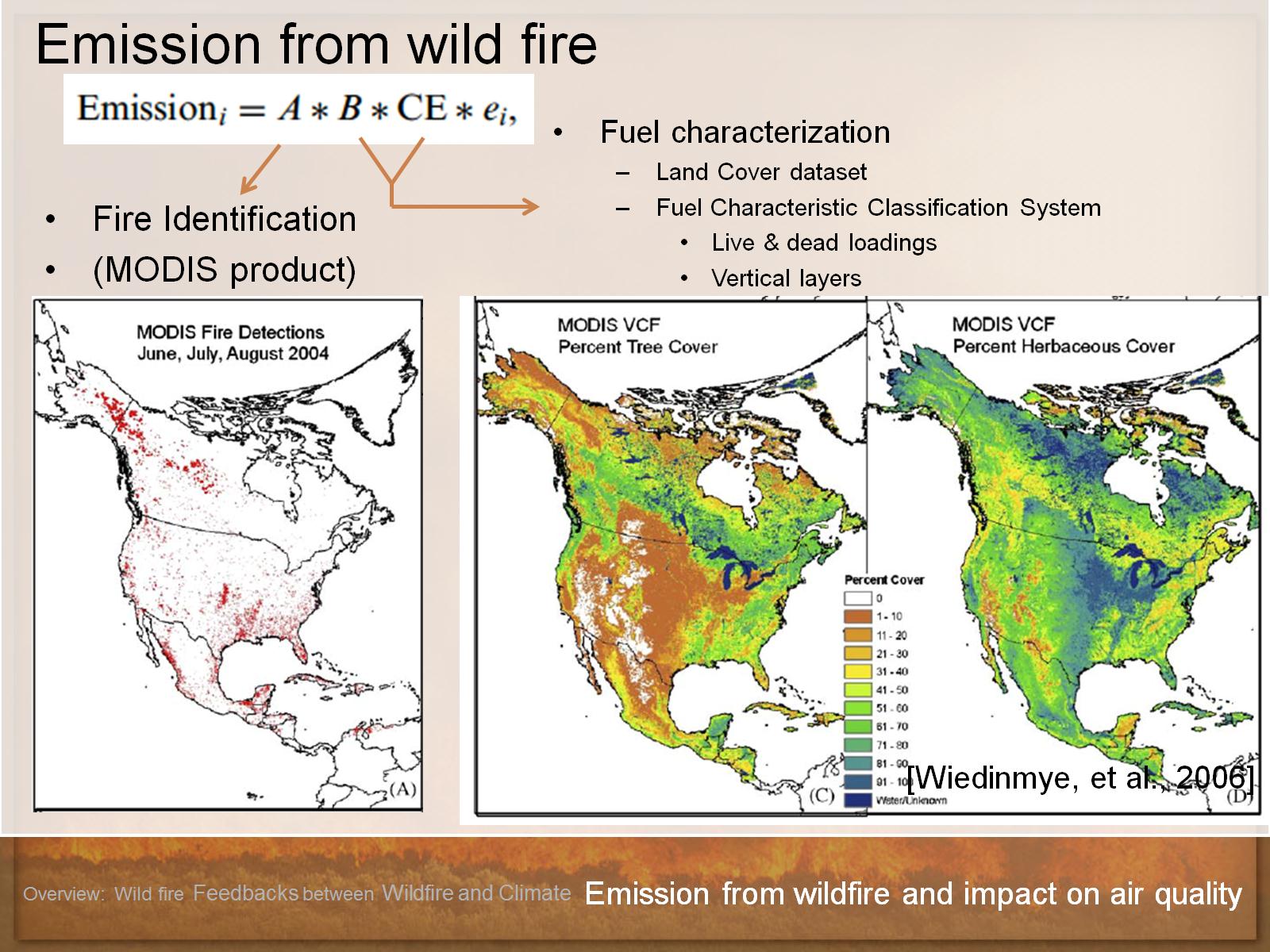 Emission from wild fire
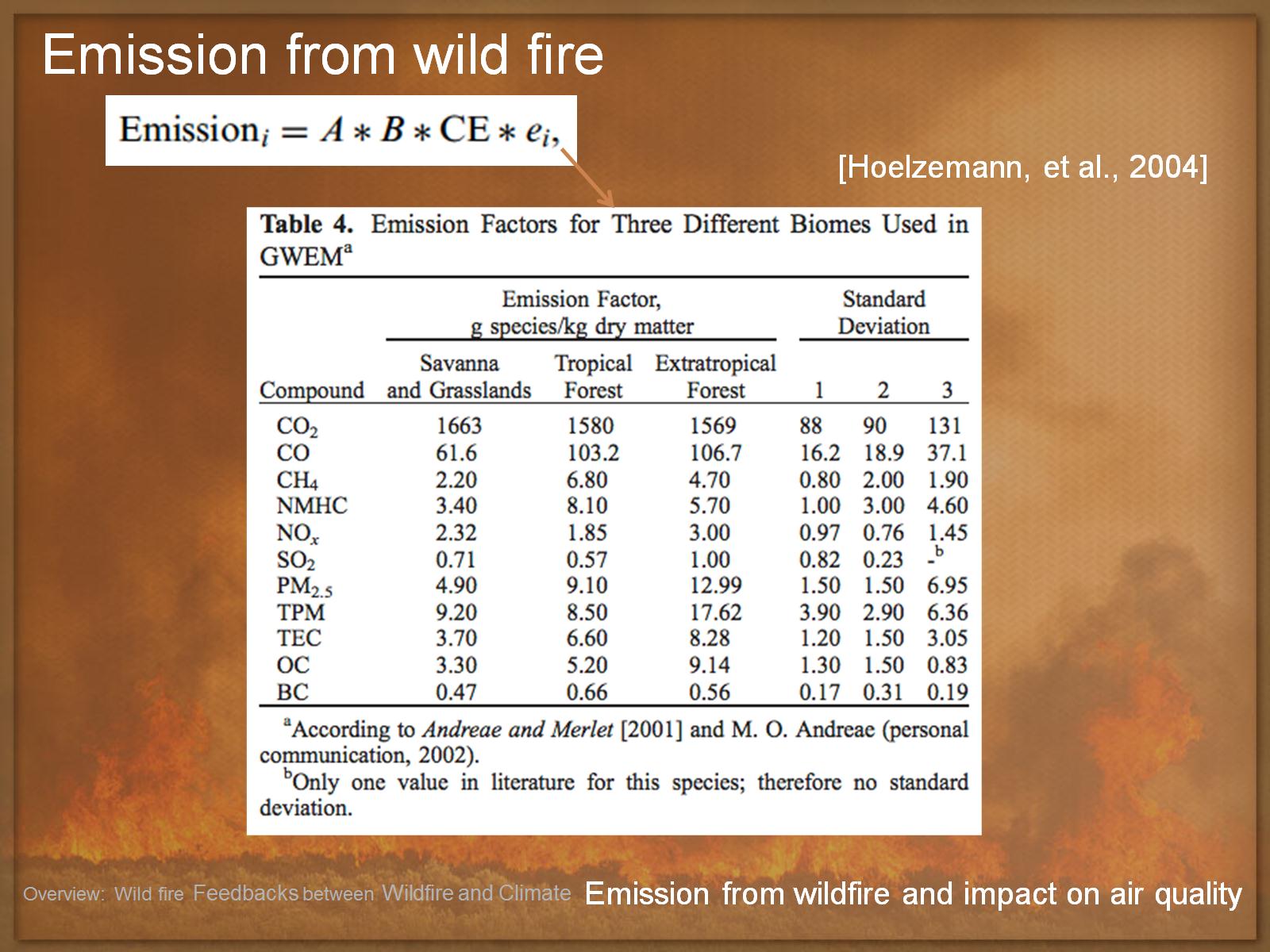 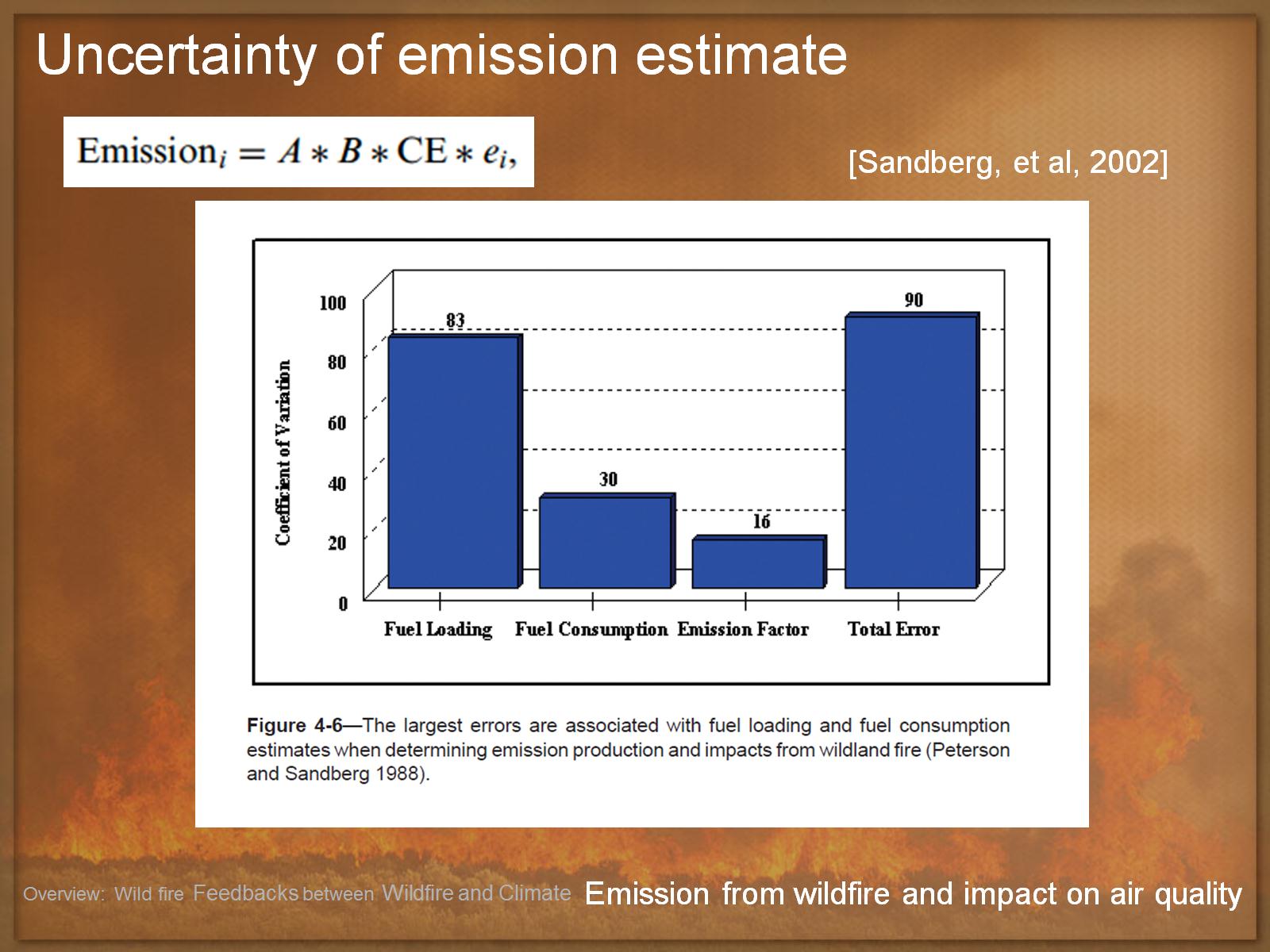 Uncertainty of emission estimate
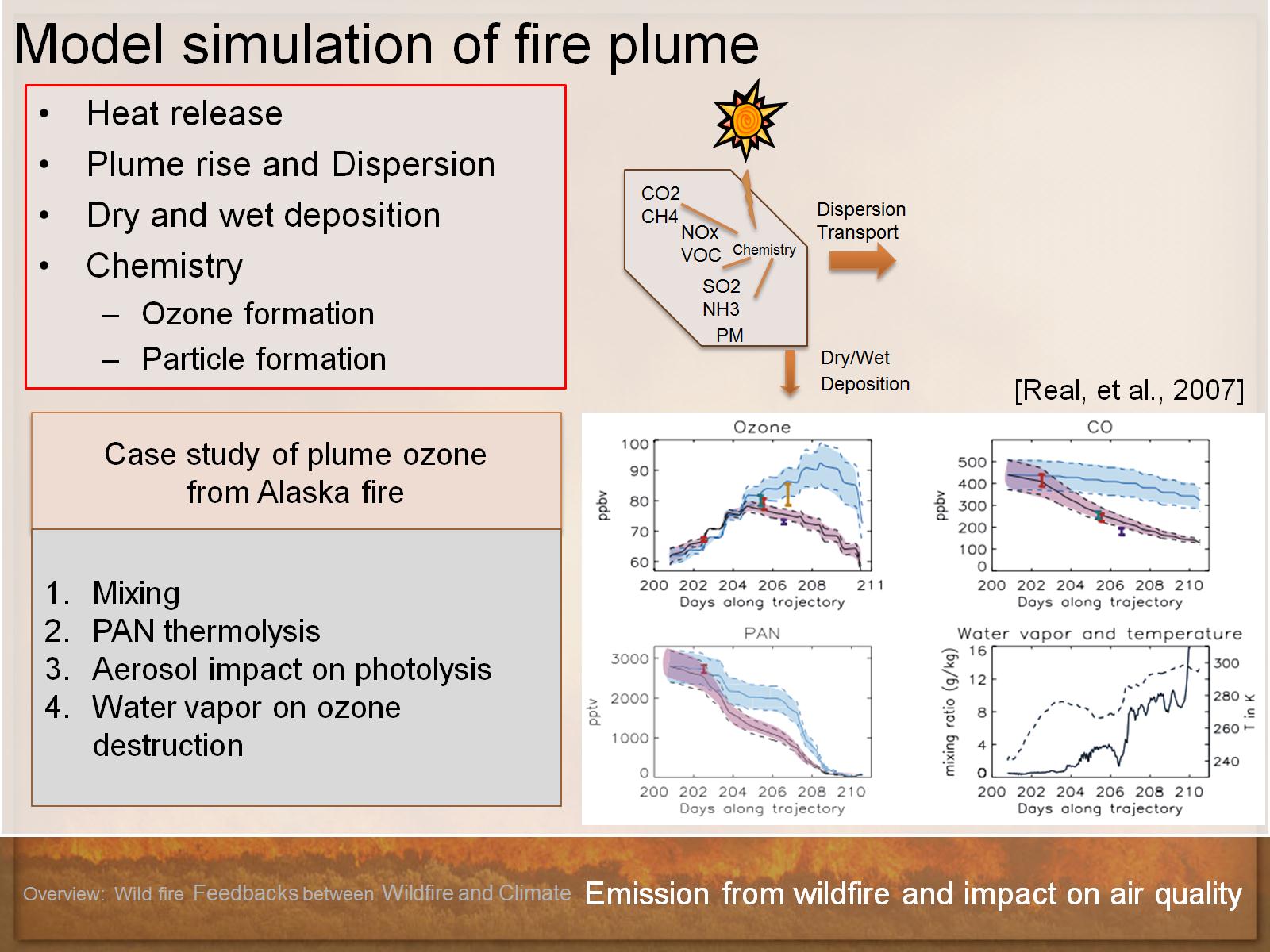 Model simulation of fire plume
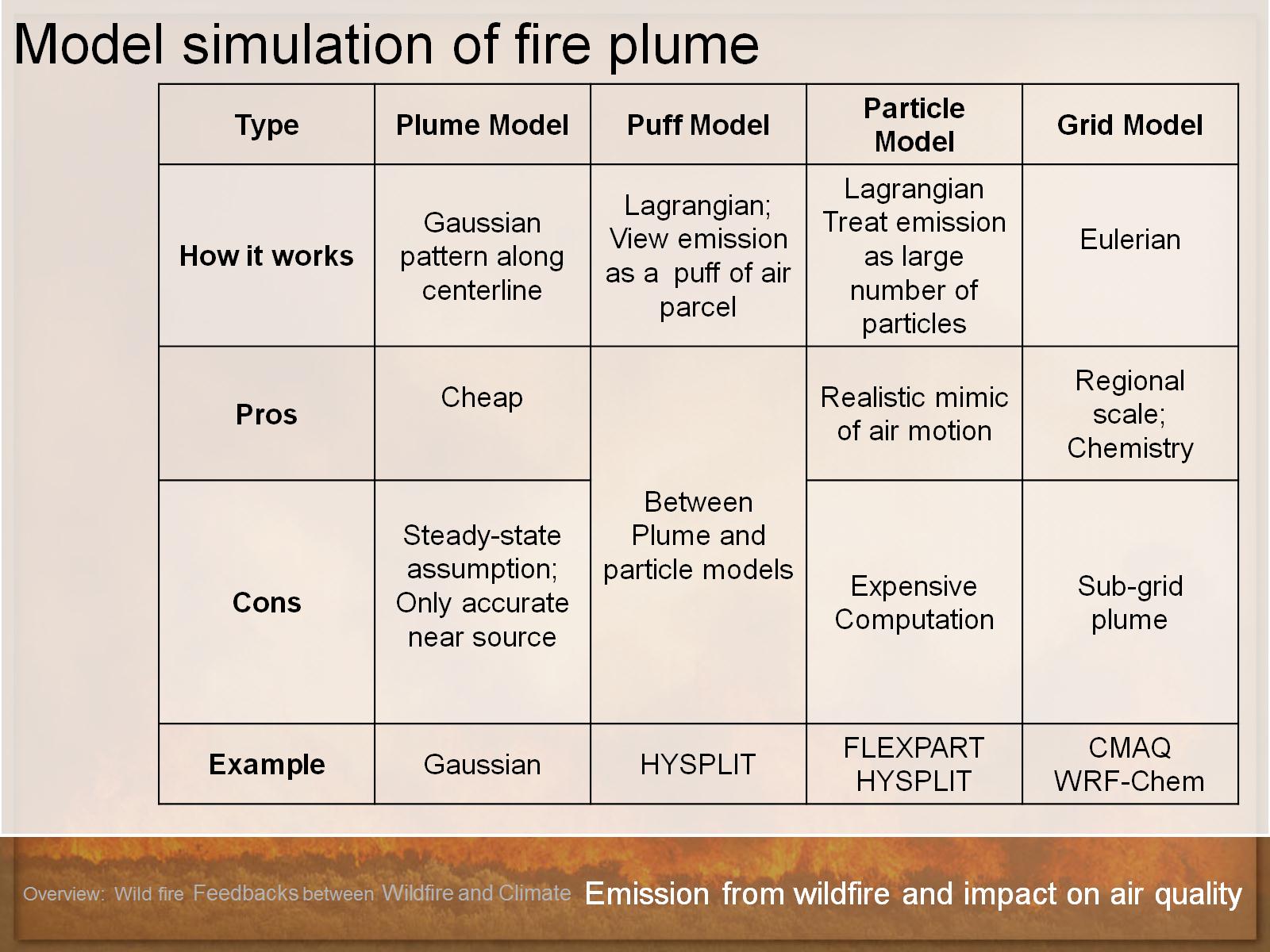 Model simulation of fire plume
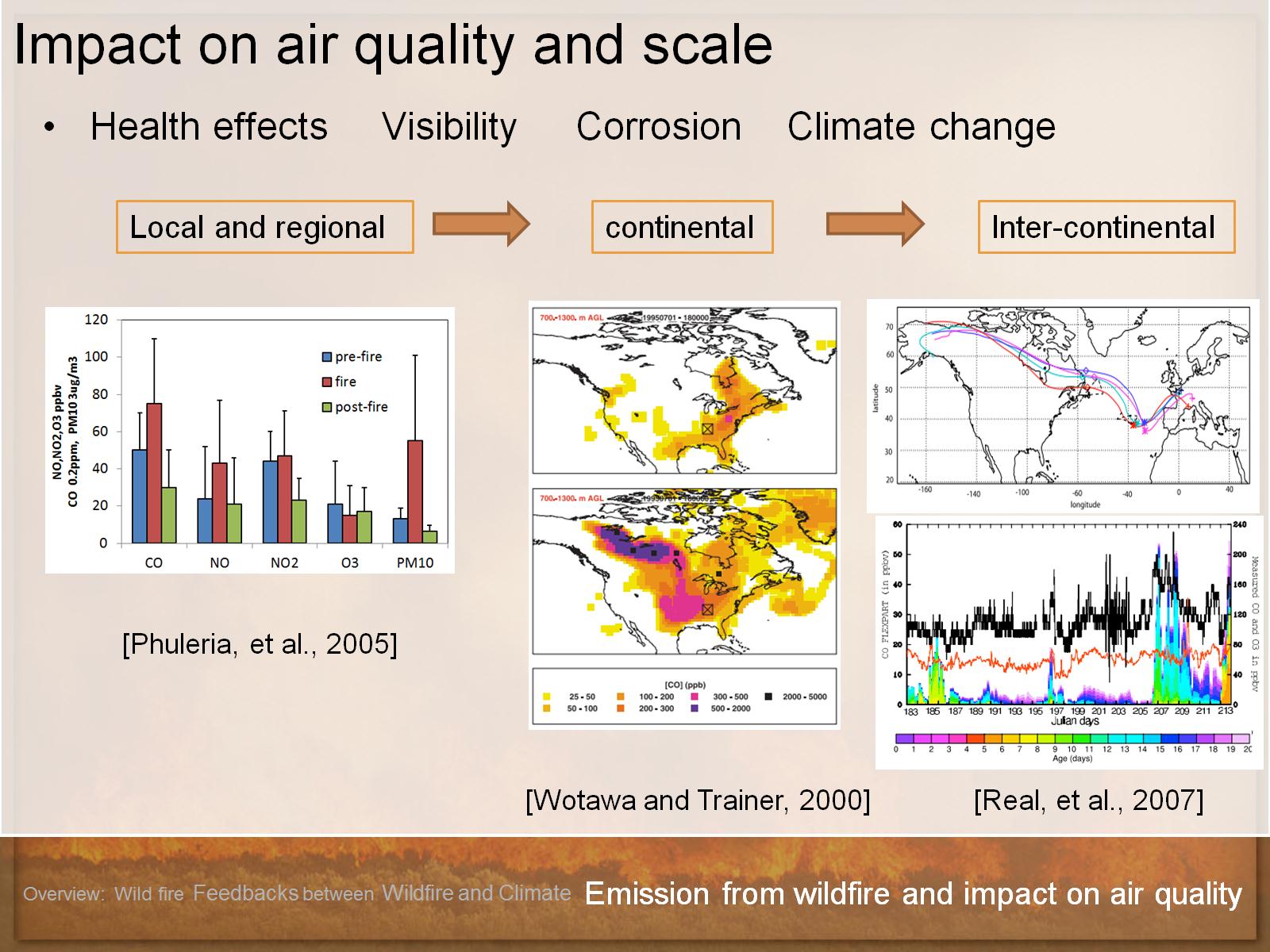 Impact on air quality and scale
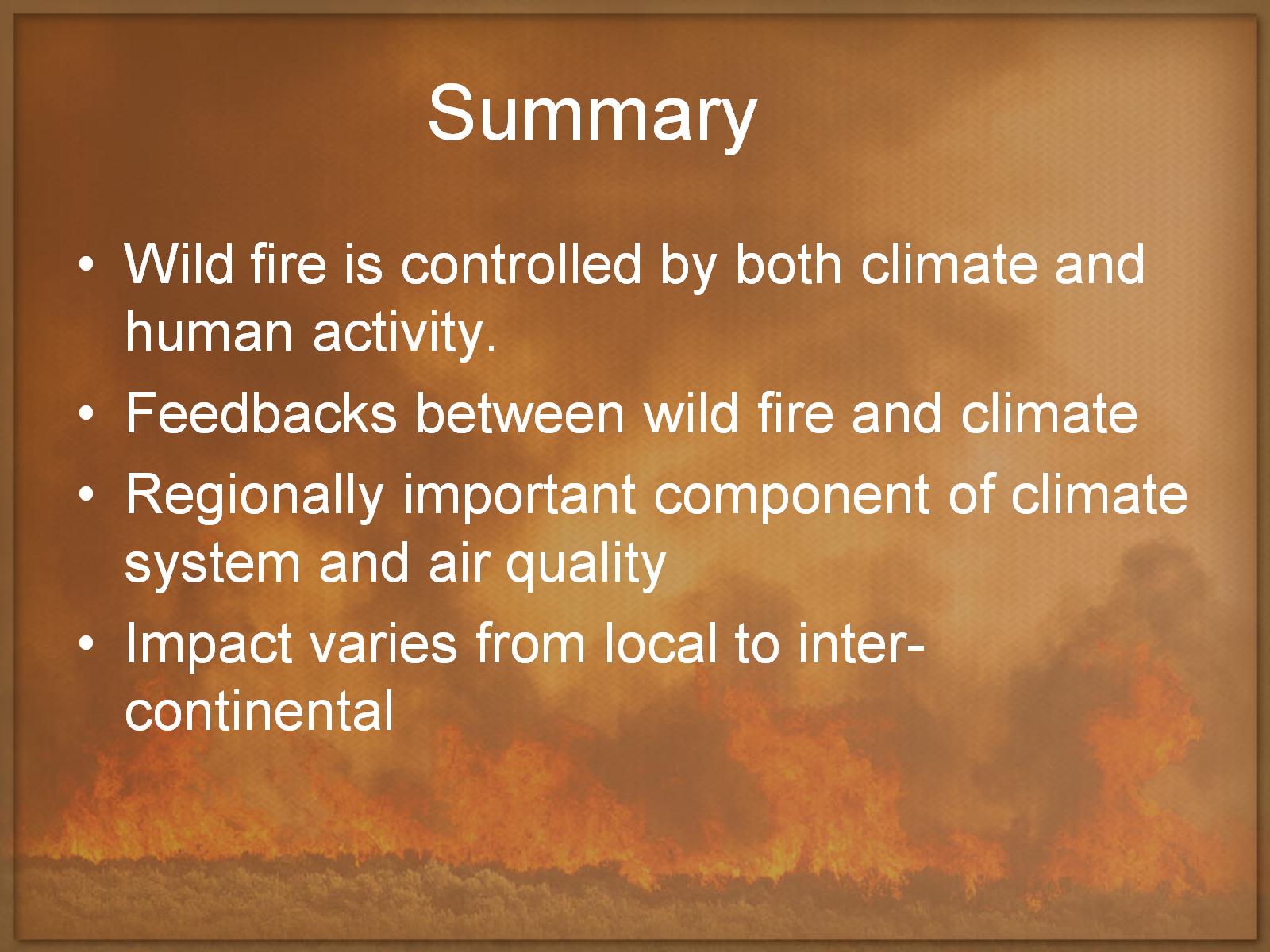 Summary
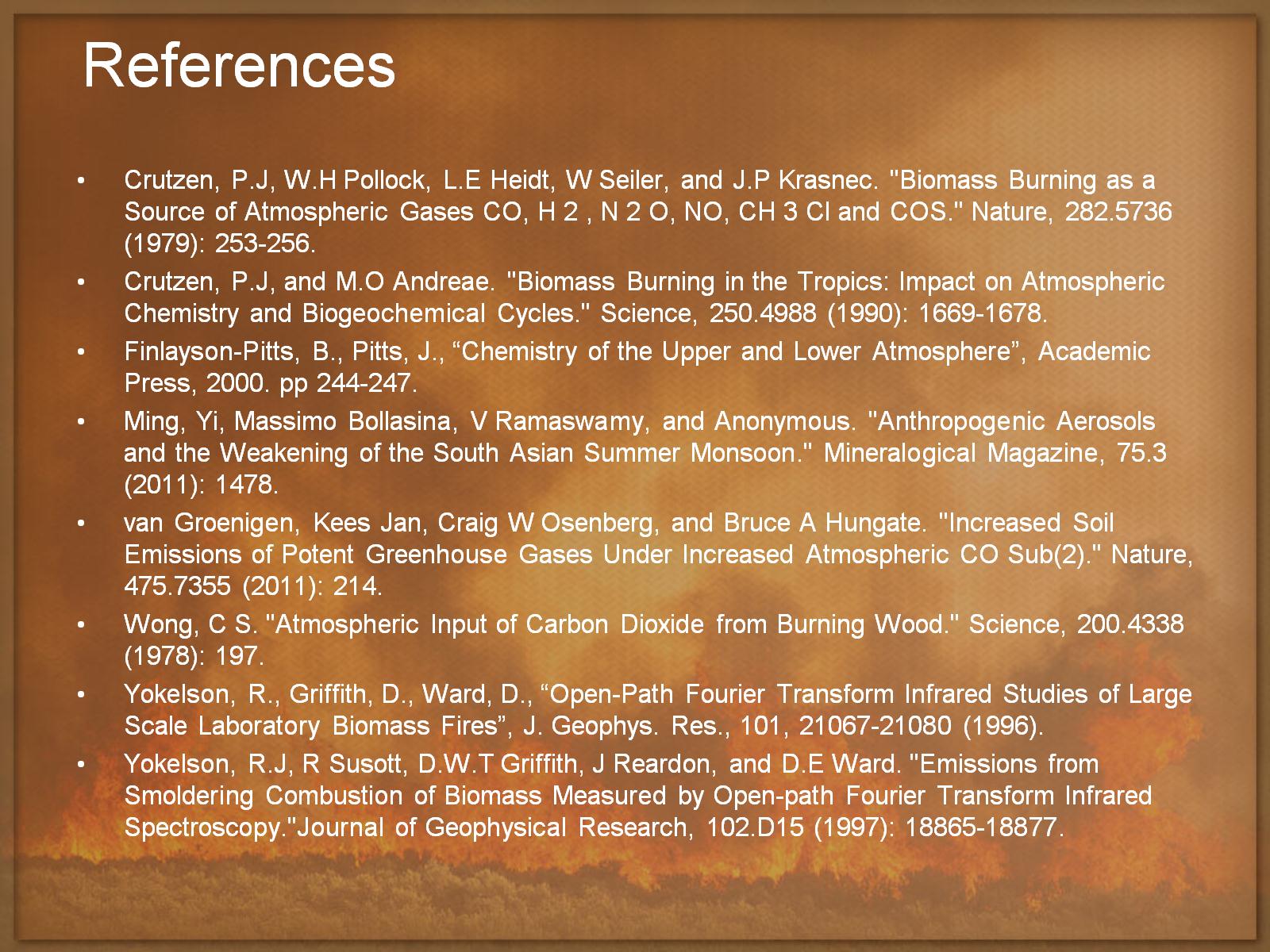 References
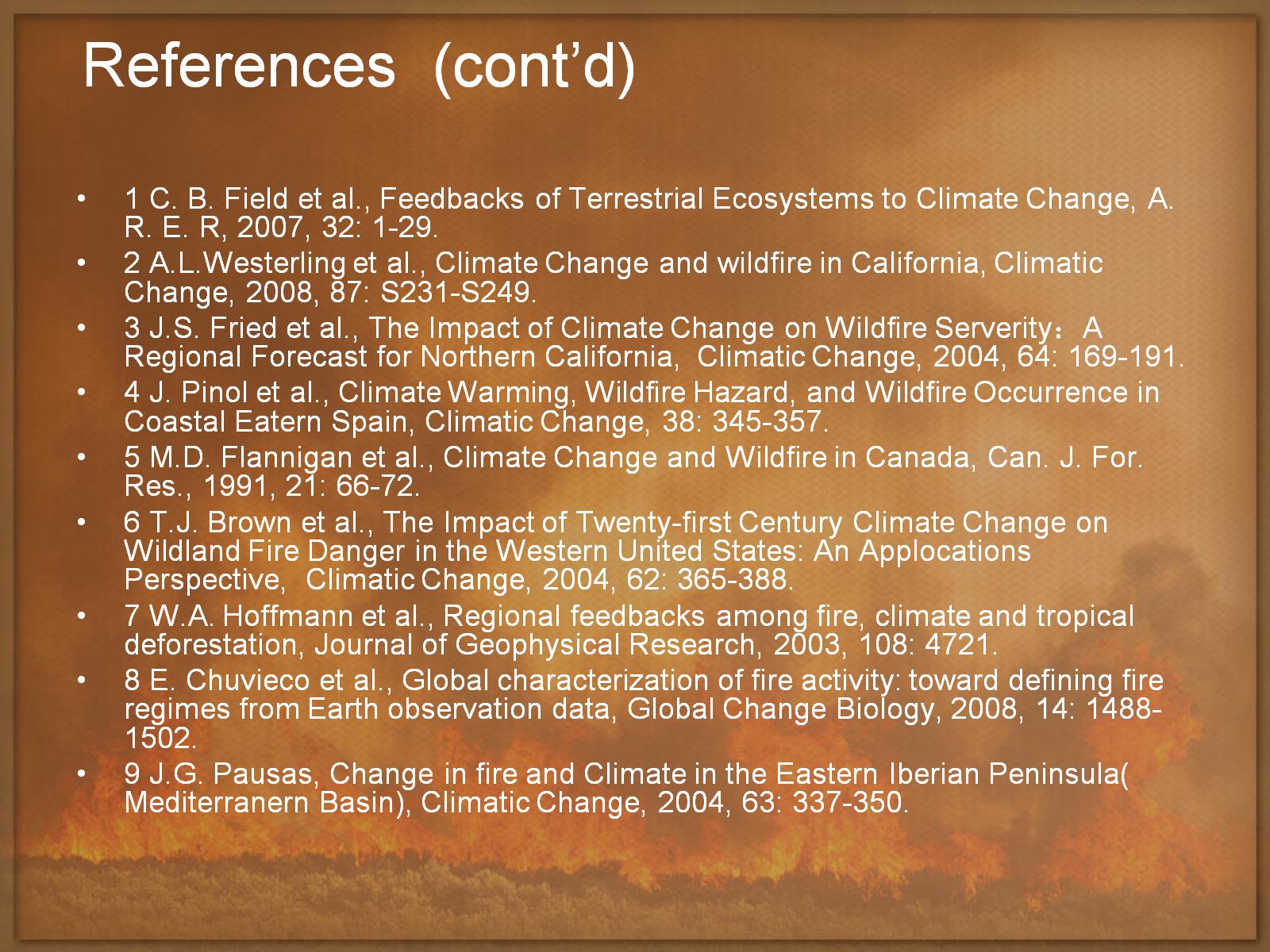 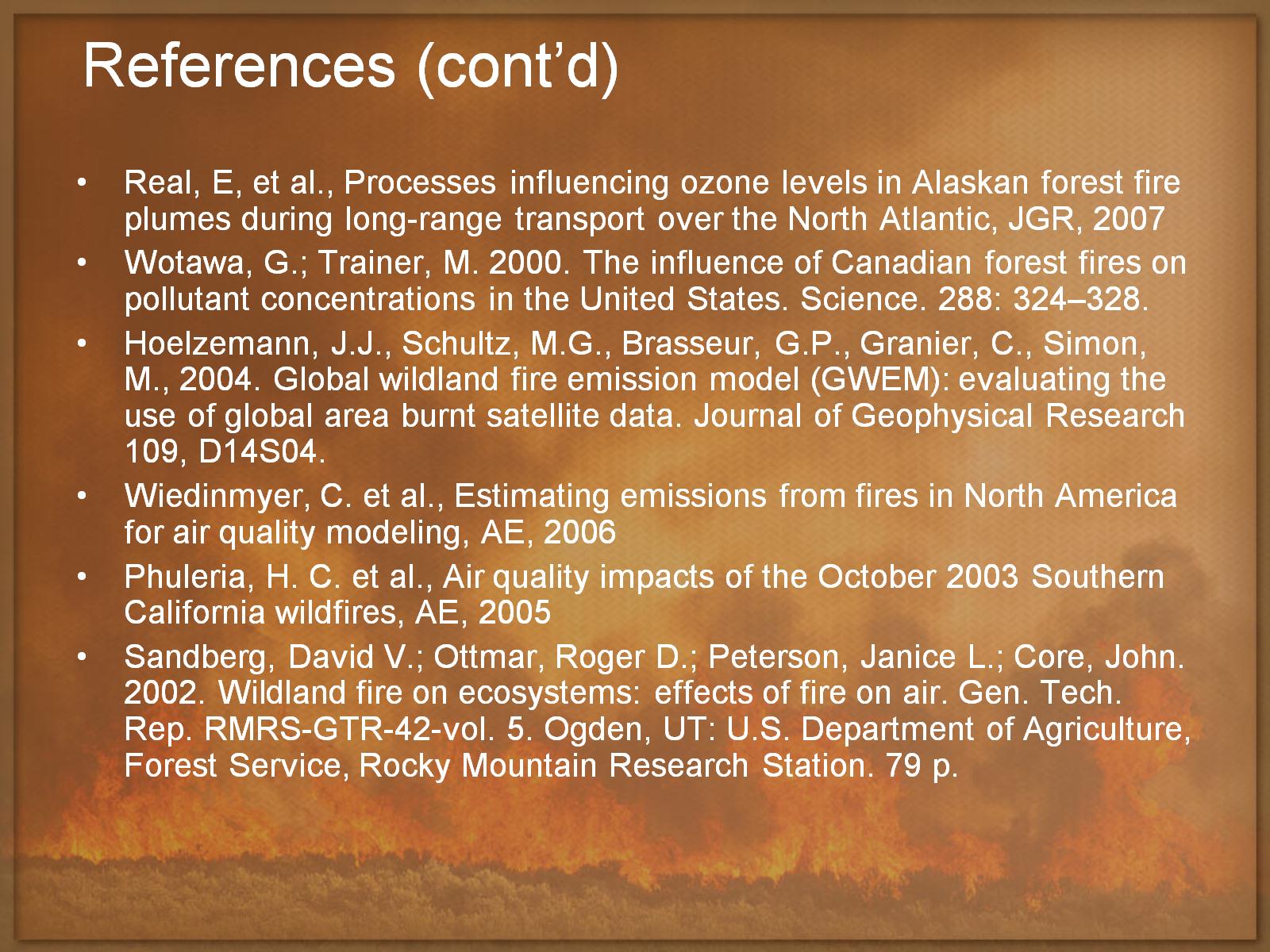